UNIT 4 – PLACES IN VIỆT NAM 
Lesson 5a – Vocabulary and Grammar 1
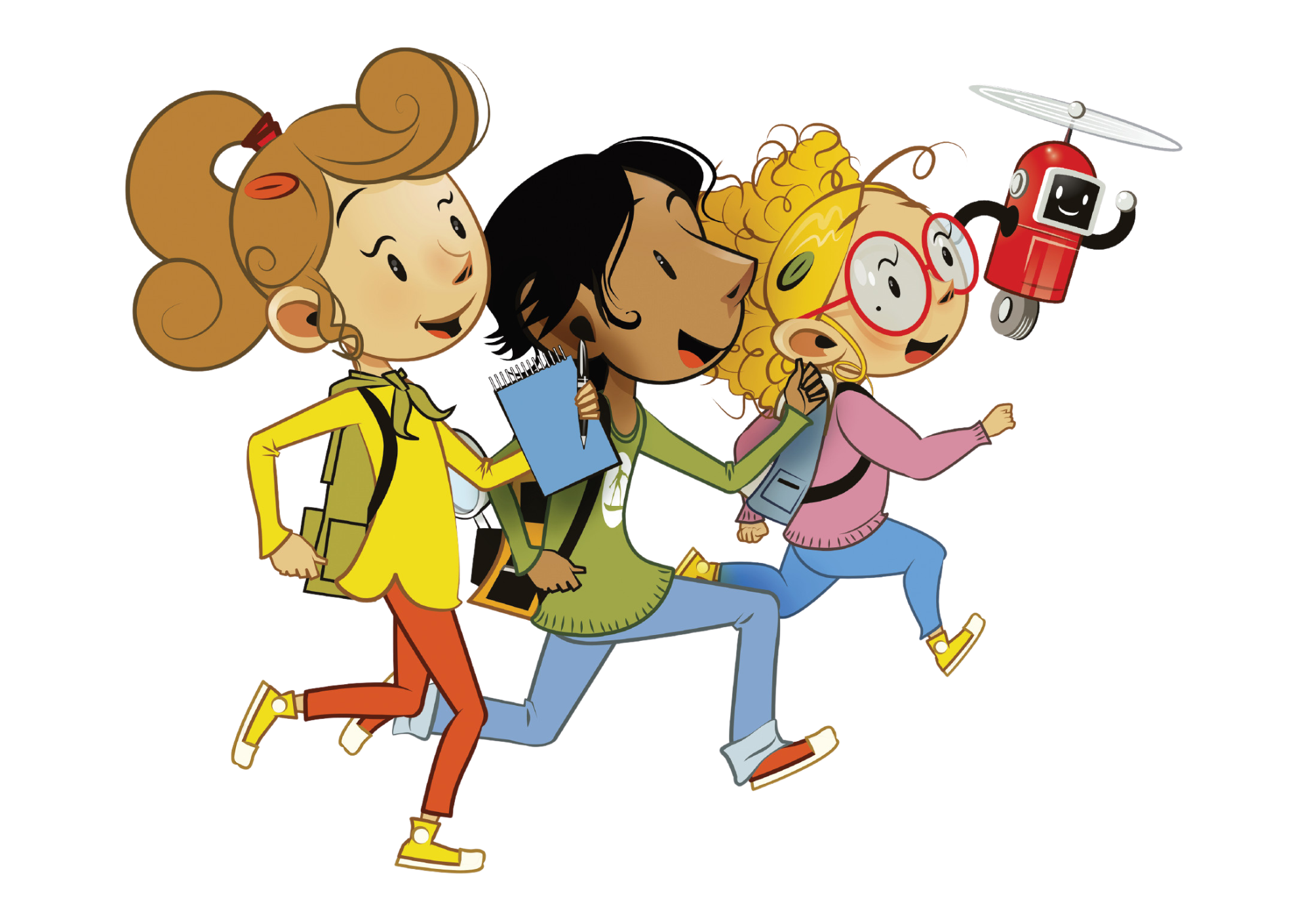 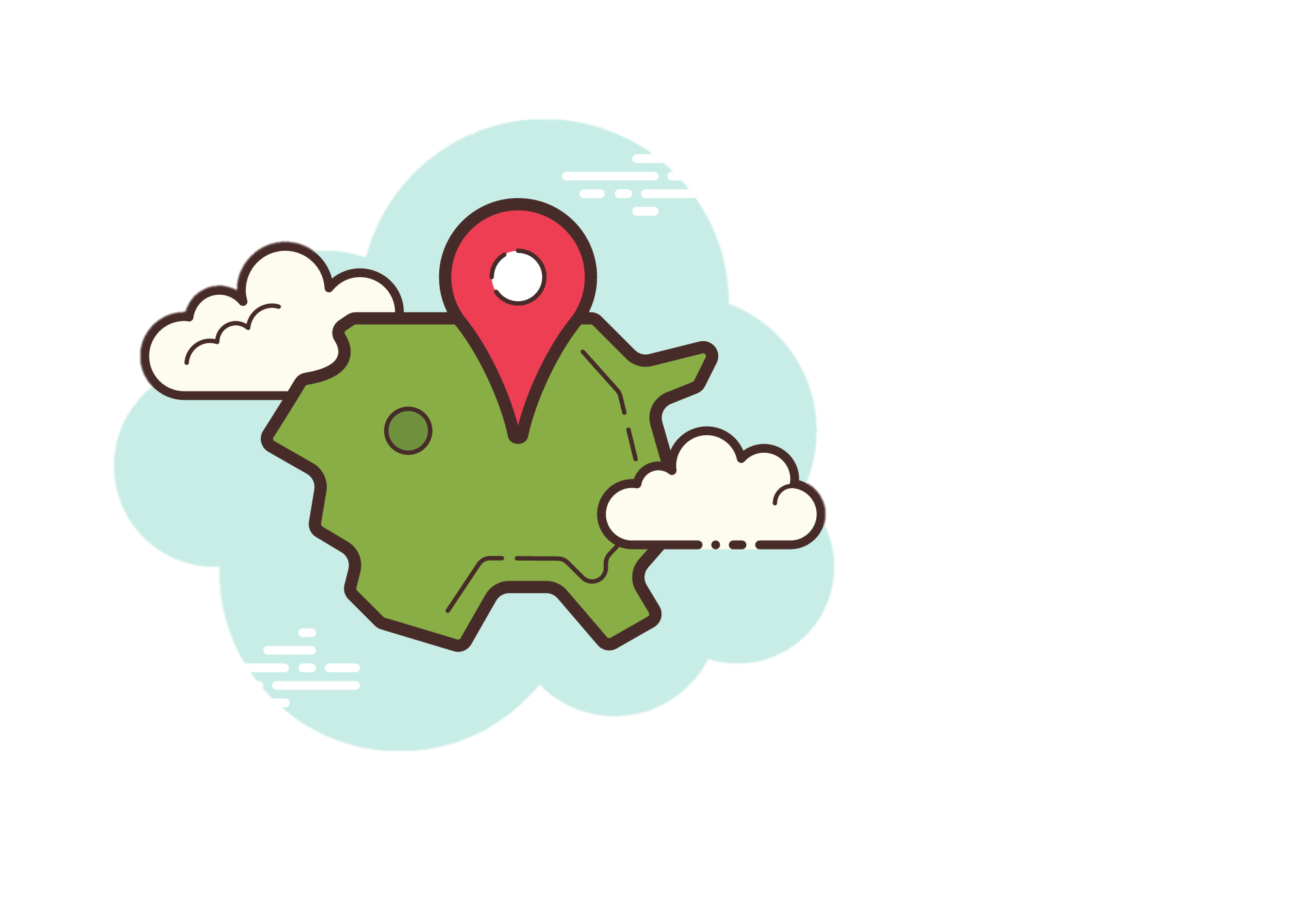 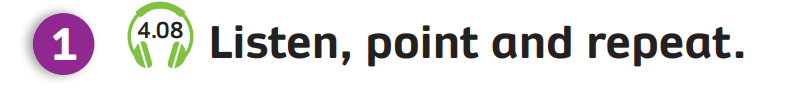 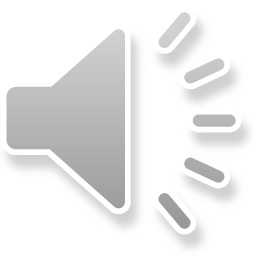 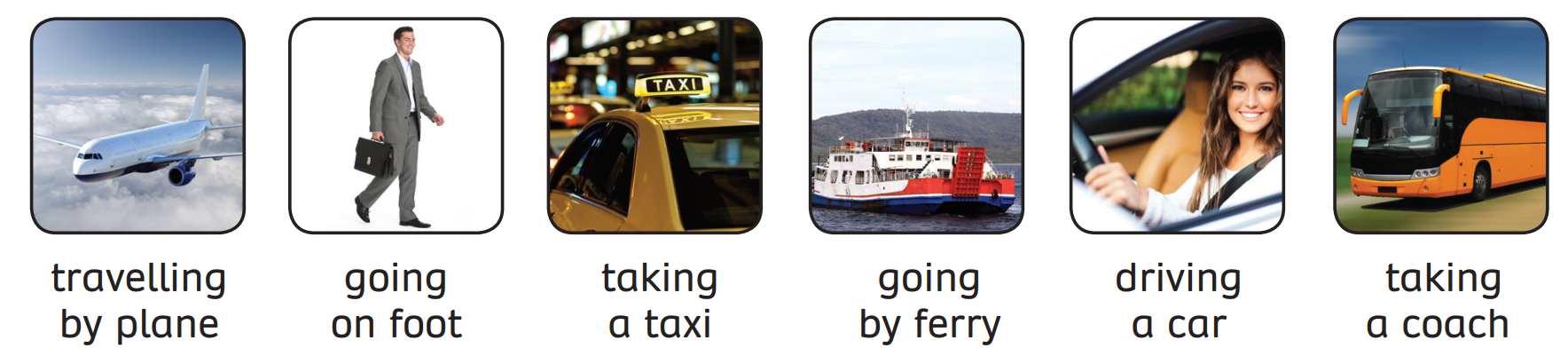 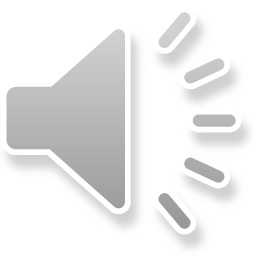 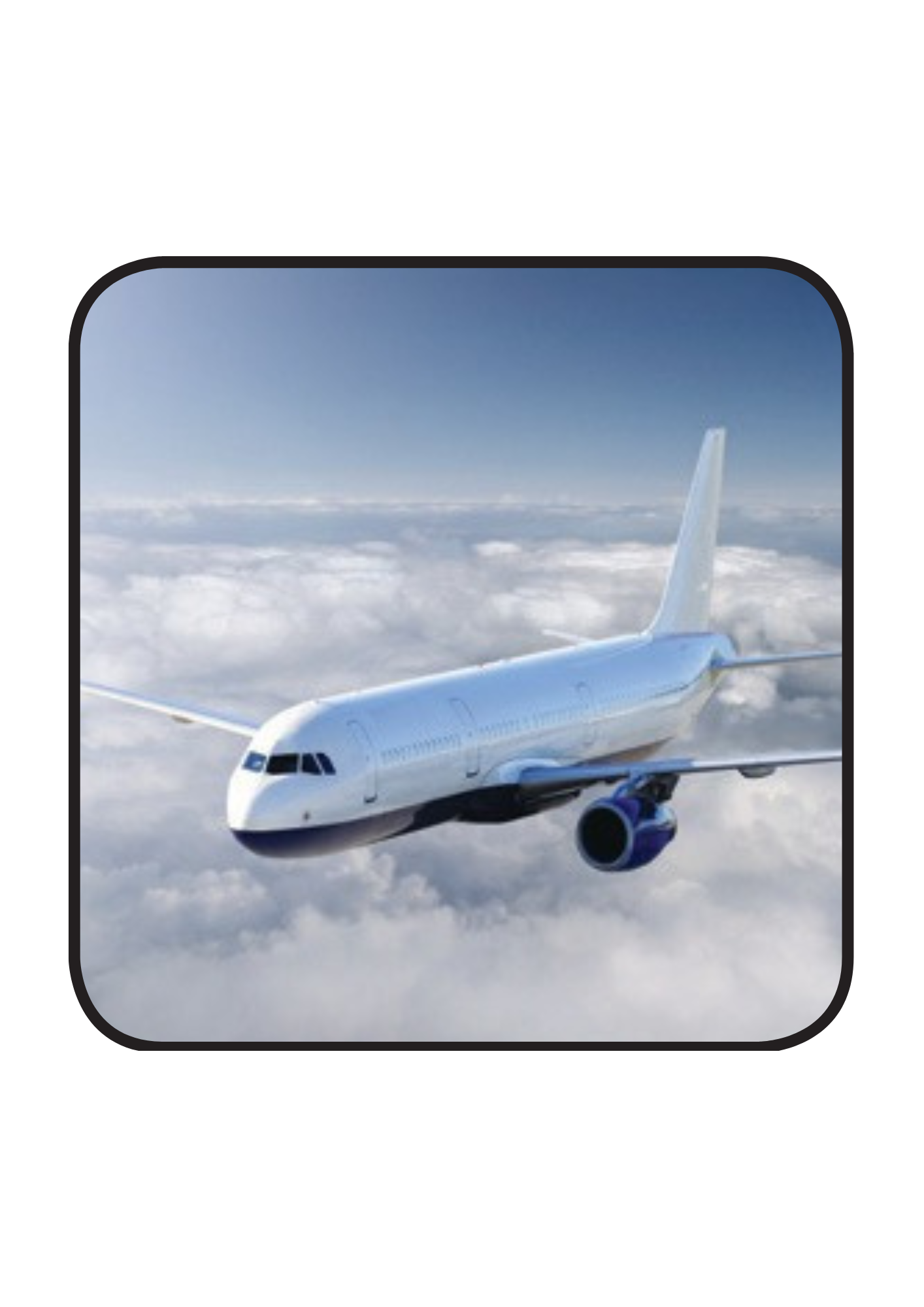 travelling 
by plane
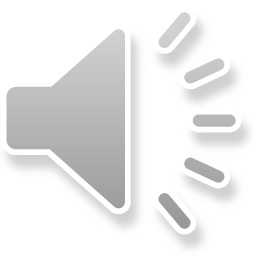 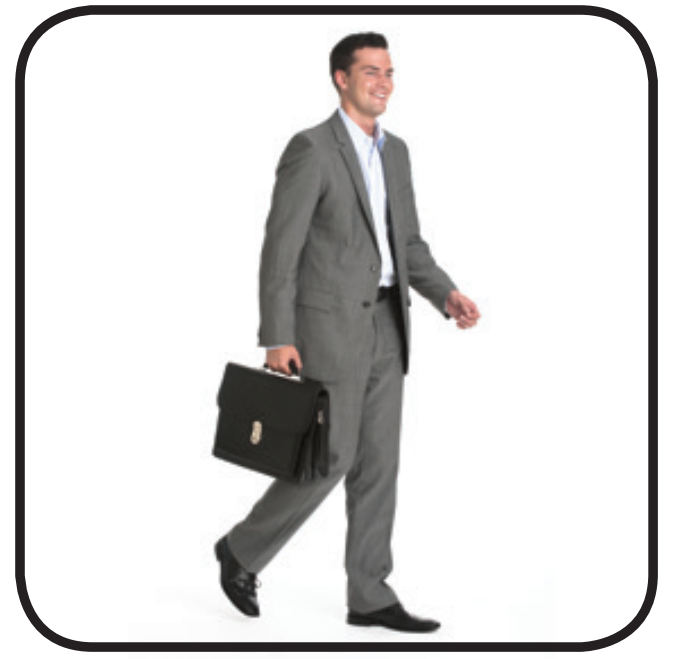 going on foot
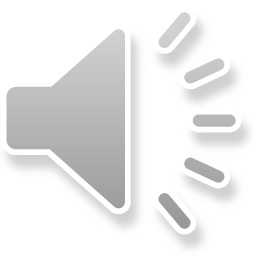 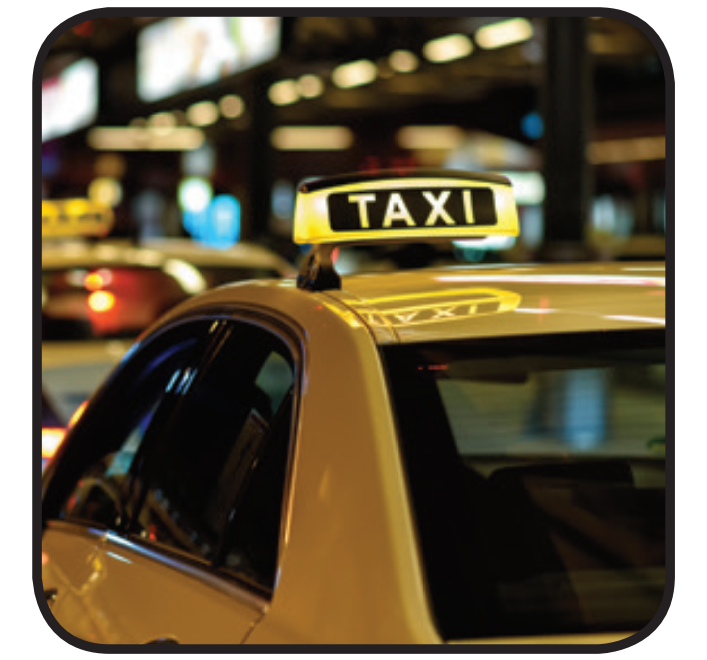 taking a taxi
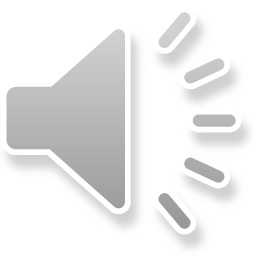 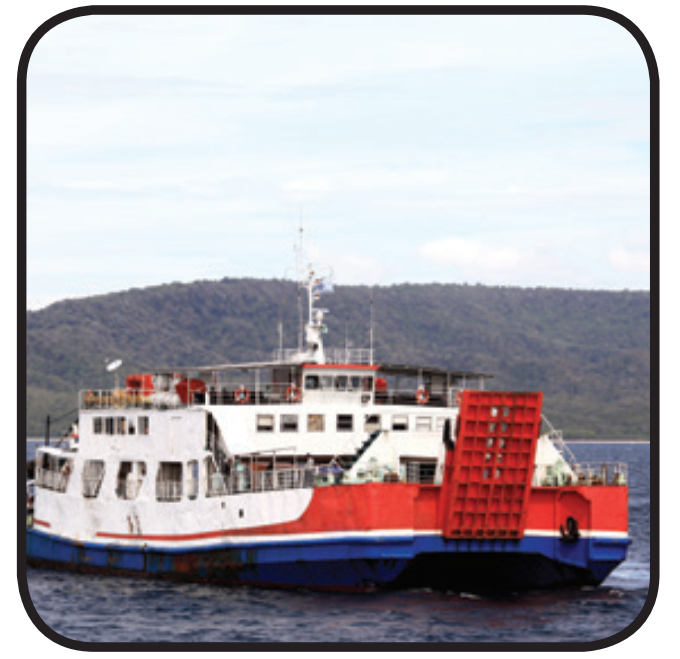 going by 
ferry
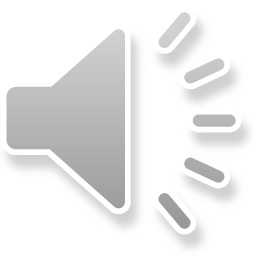 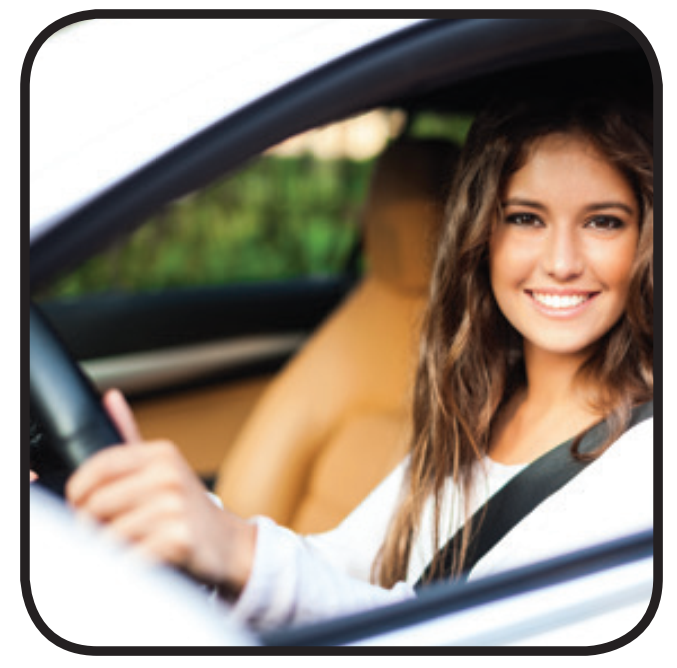 driving a car
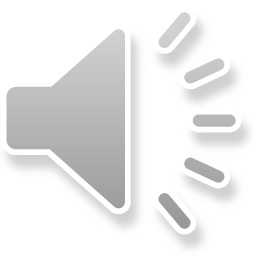 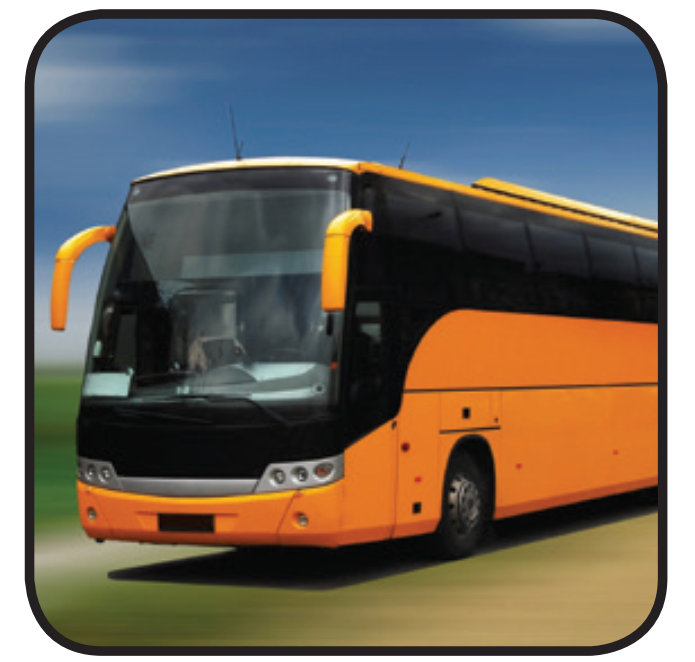 taking a coach
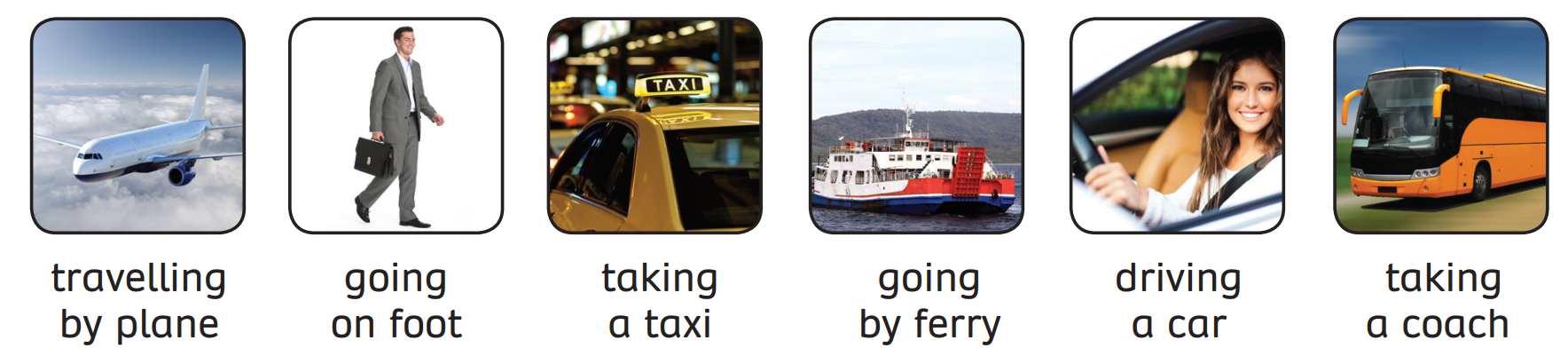 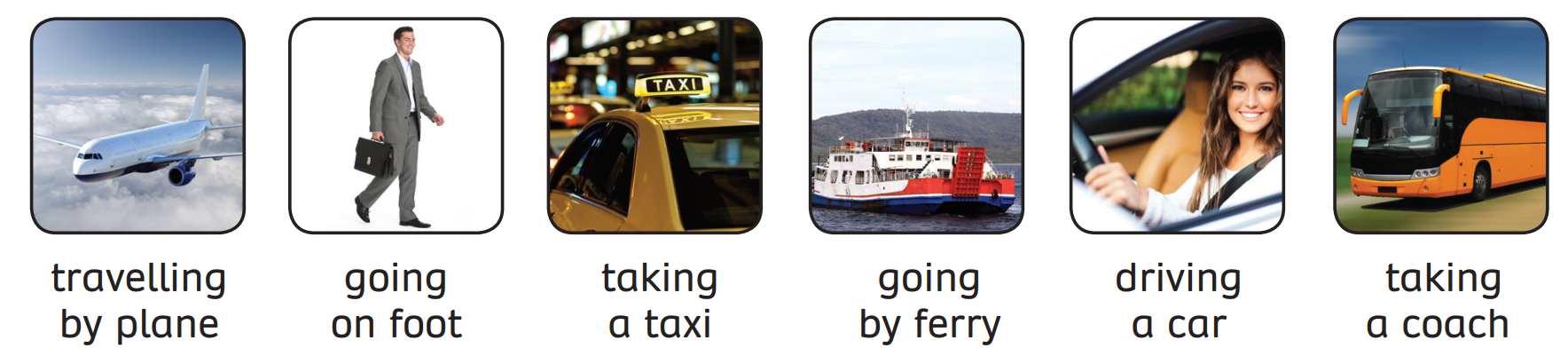 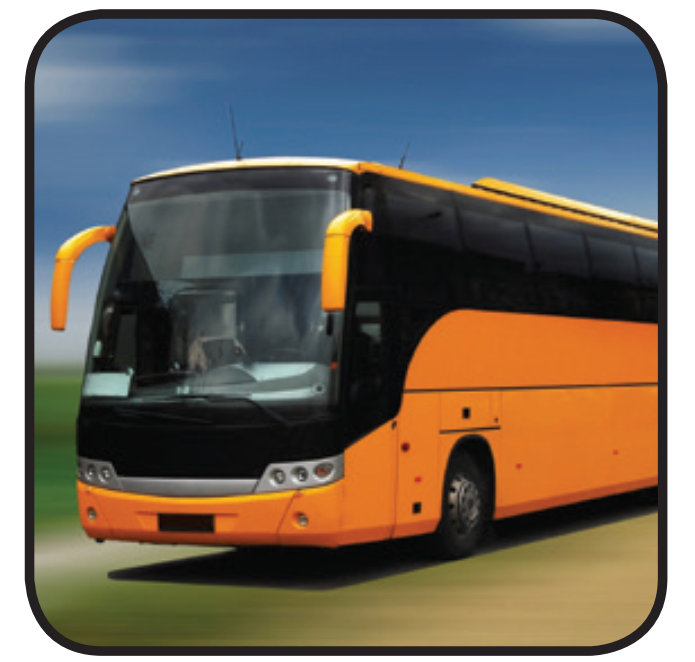 Answer
c
t_king _ coa_h
a
a
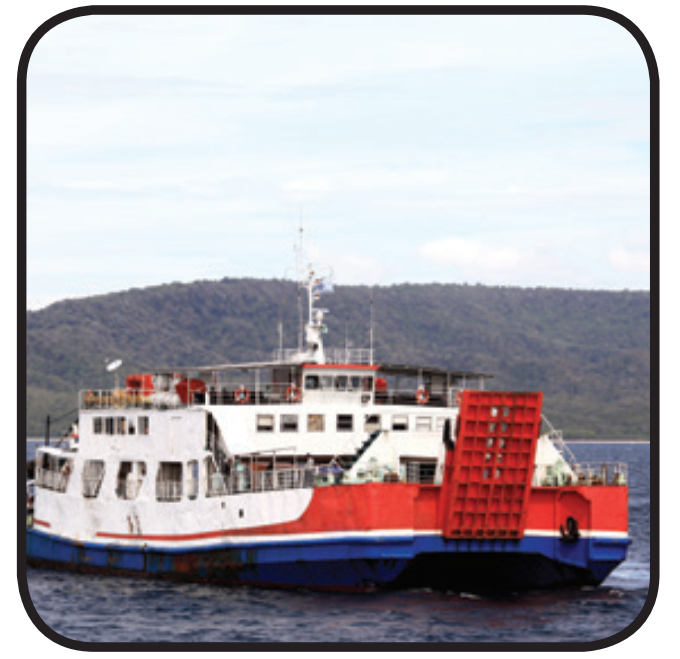 Answer
g
y
f
_oing by _err_
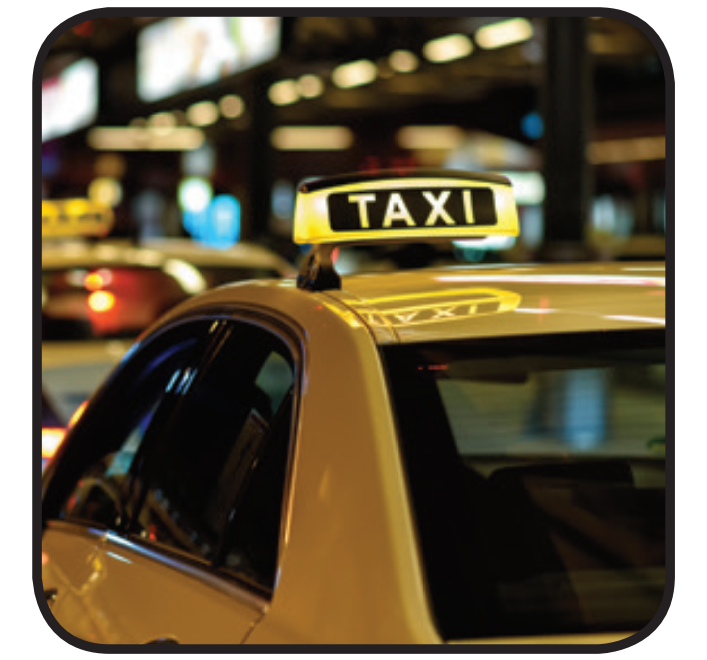 Answer
a
x
tak_ng a t_ _i
i
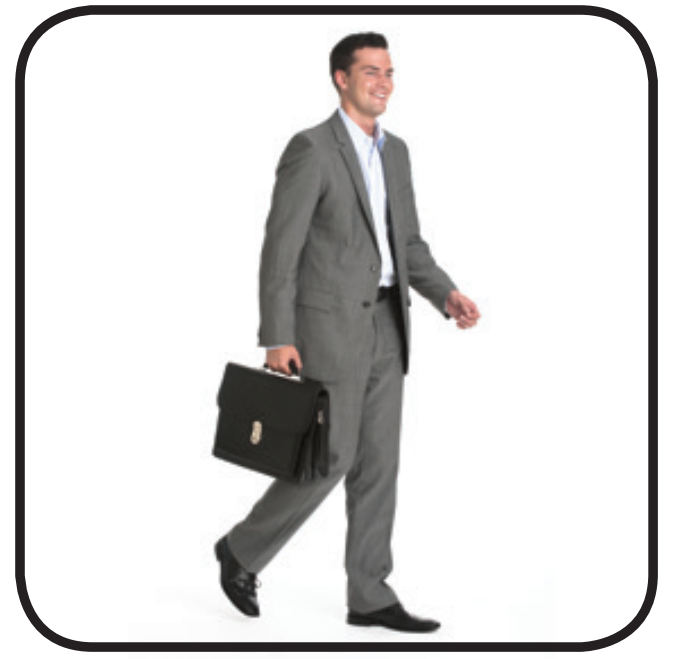 Answer
n
t
o
g_ing o_ foo_
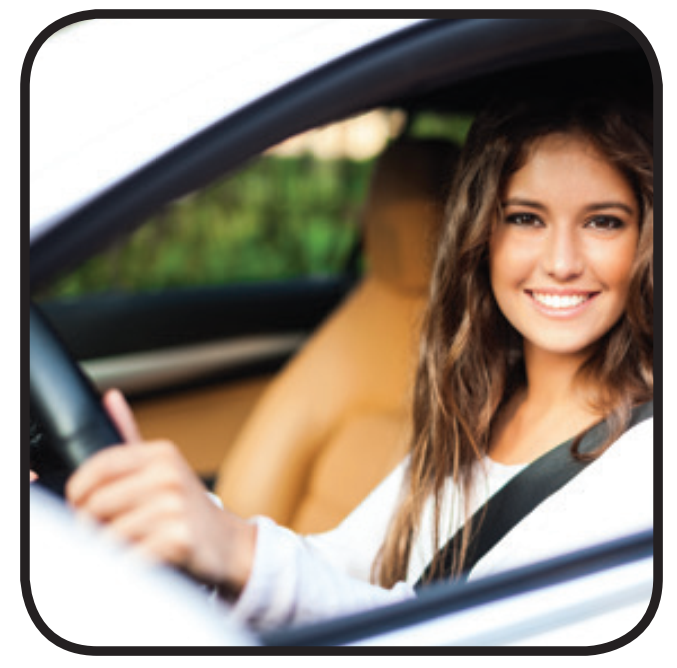 Answer
r
dr_v_ng a ca_
i
i
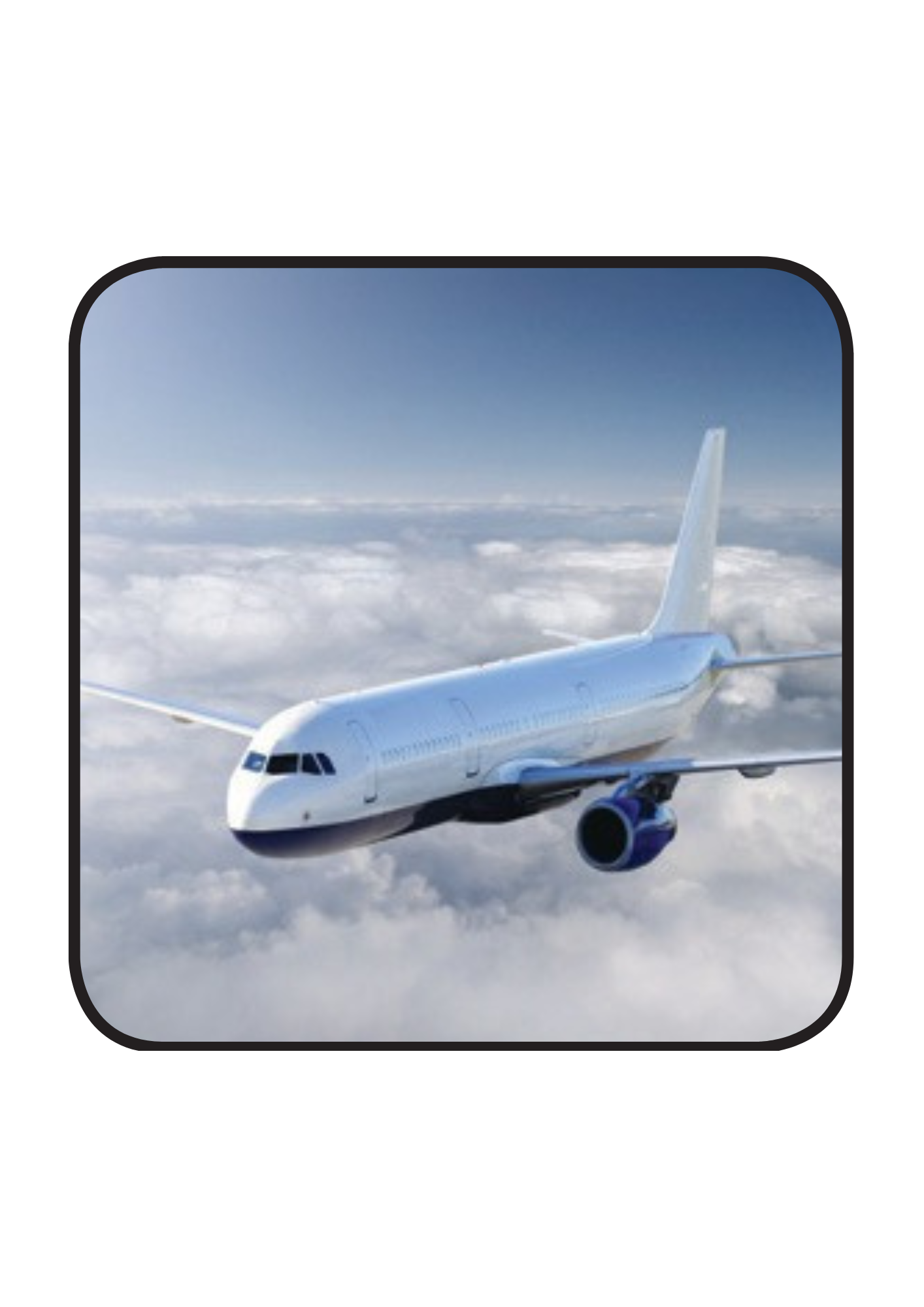 Answer
v
a
l
tra_el_ing by pl_ne
I go to Ba Bể Lake by car.
How do you go to Ba Bể Lake?
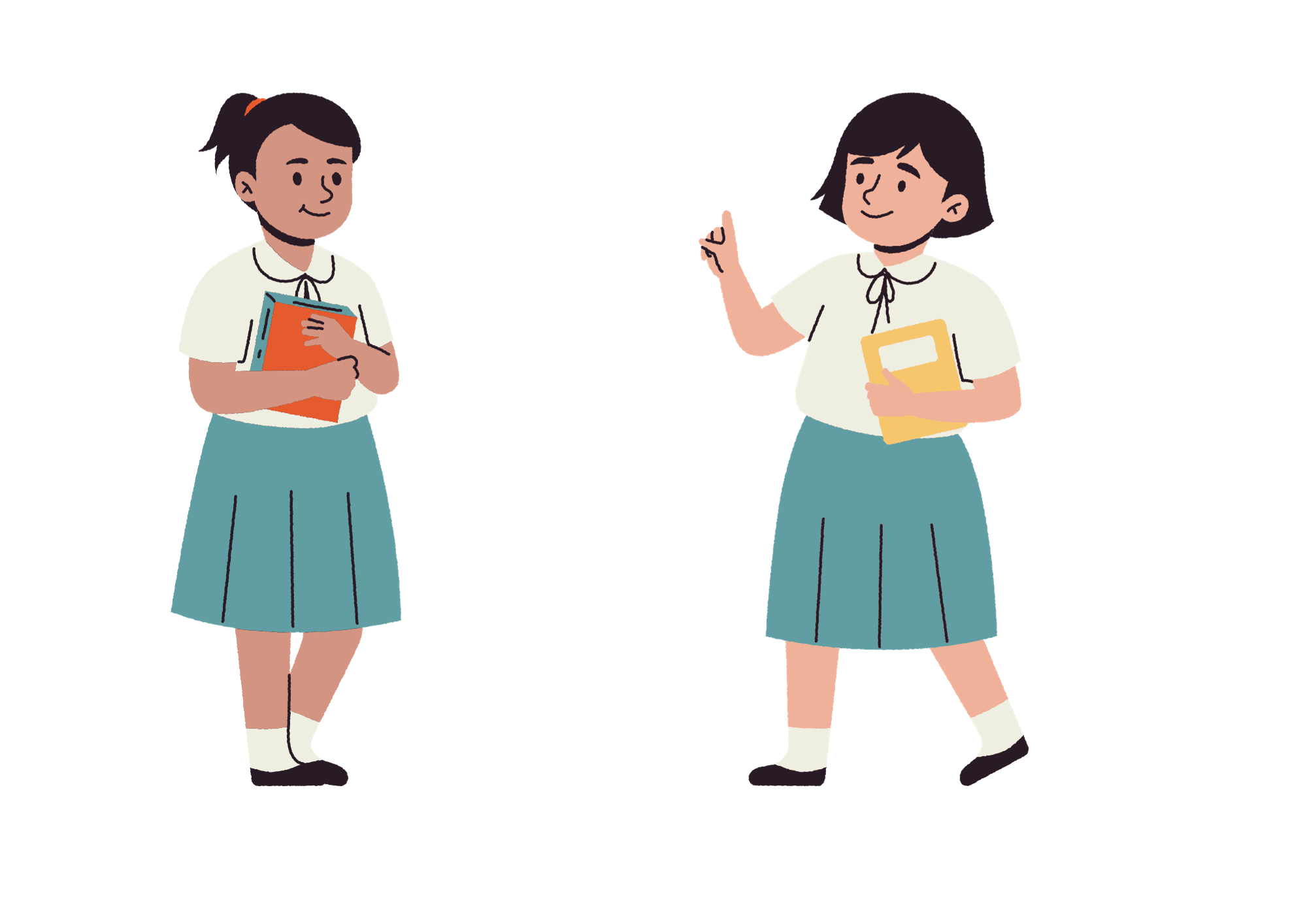 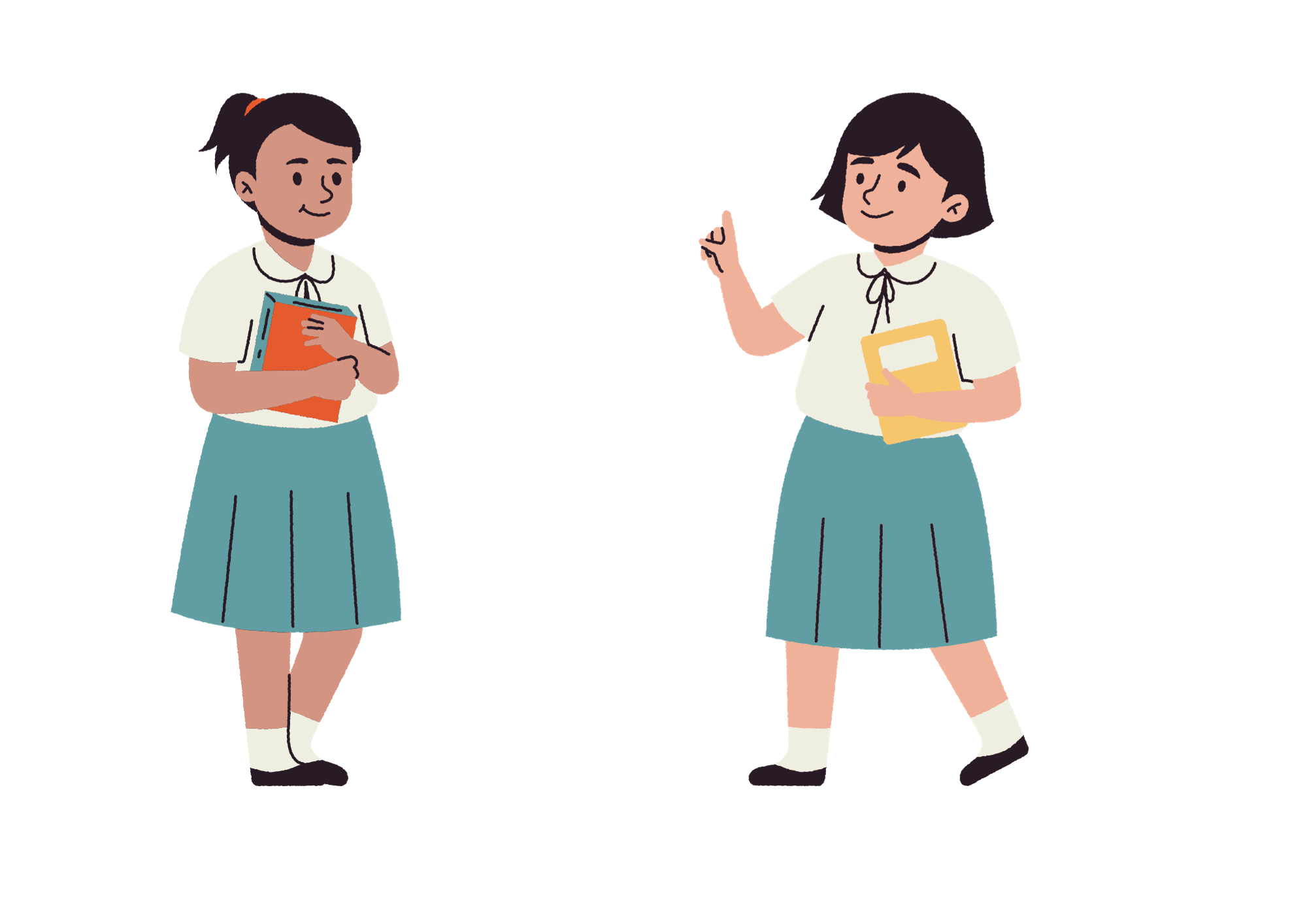 How does your mom travel to Hội An Old Town?
She travels to Hội An Old Town by plane.
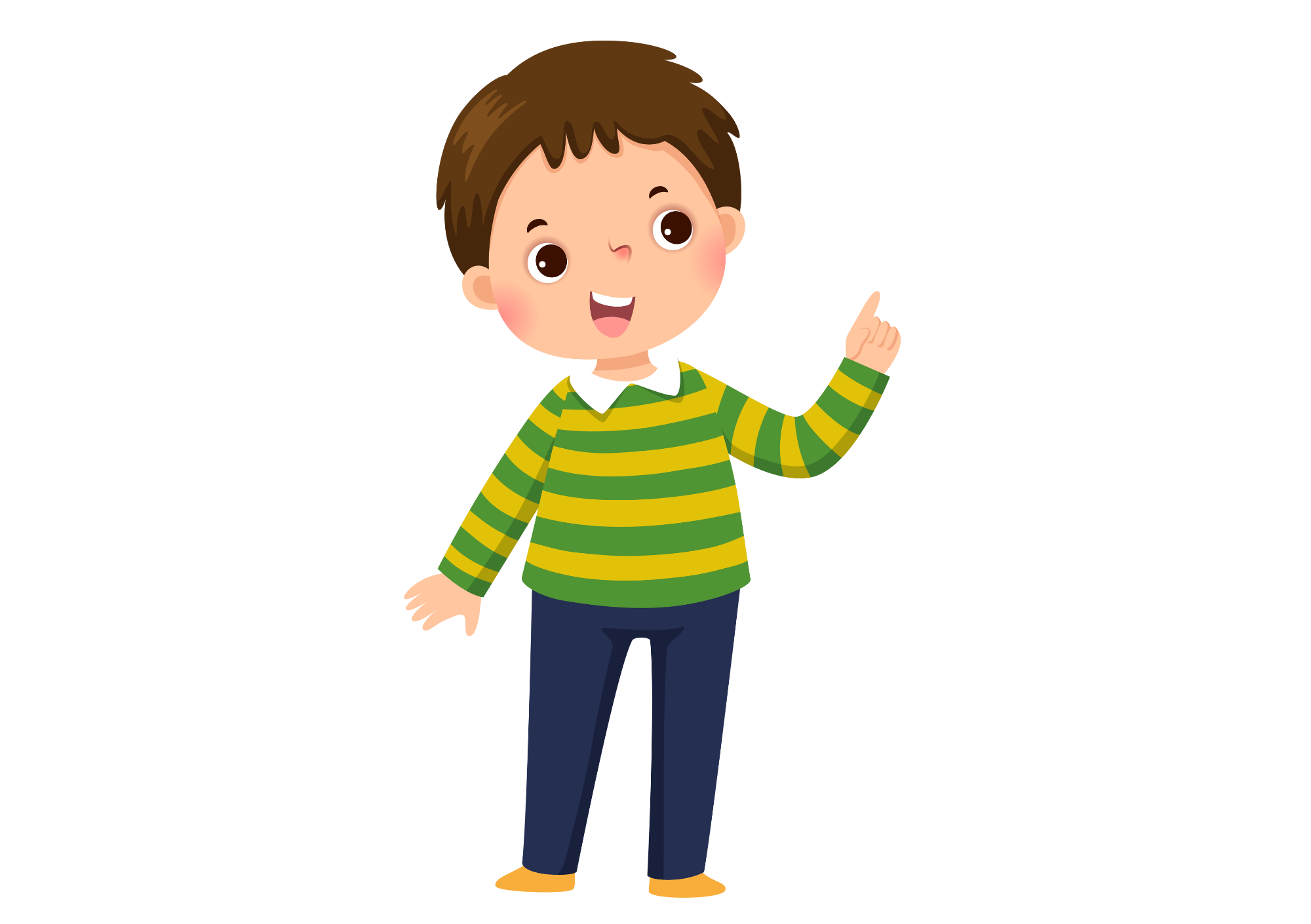 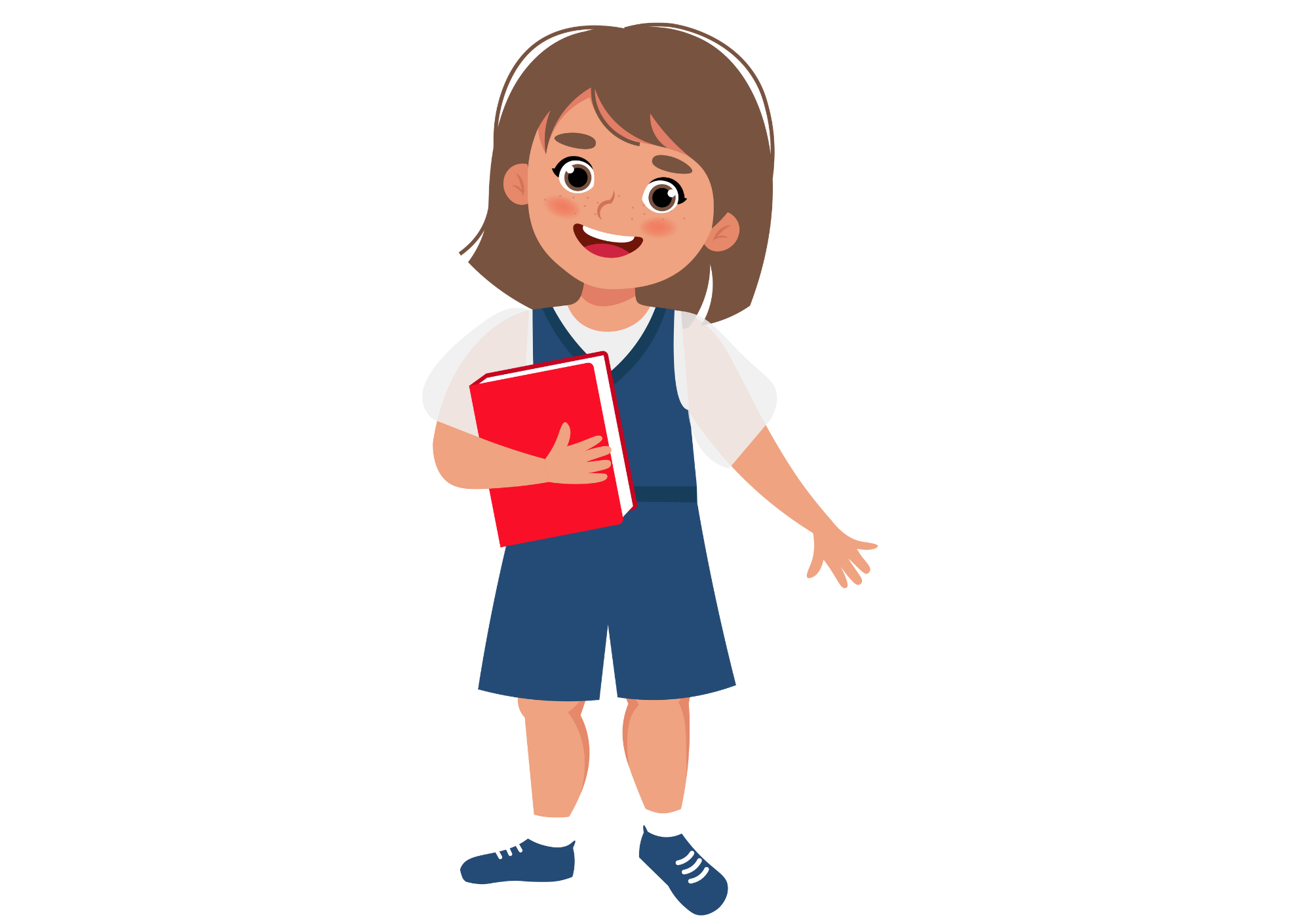 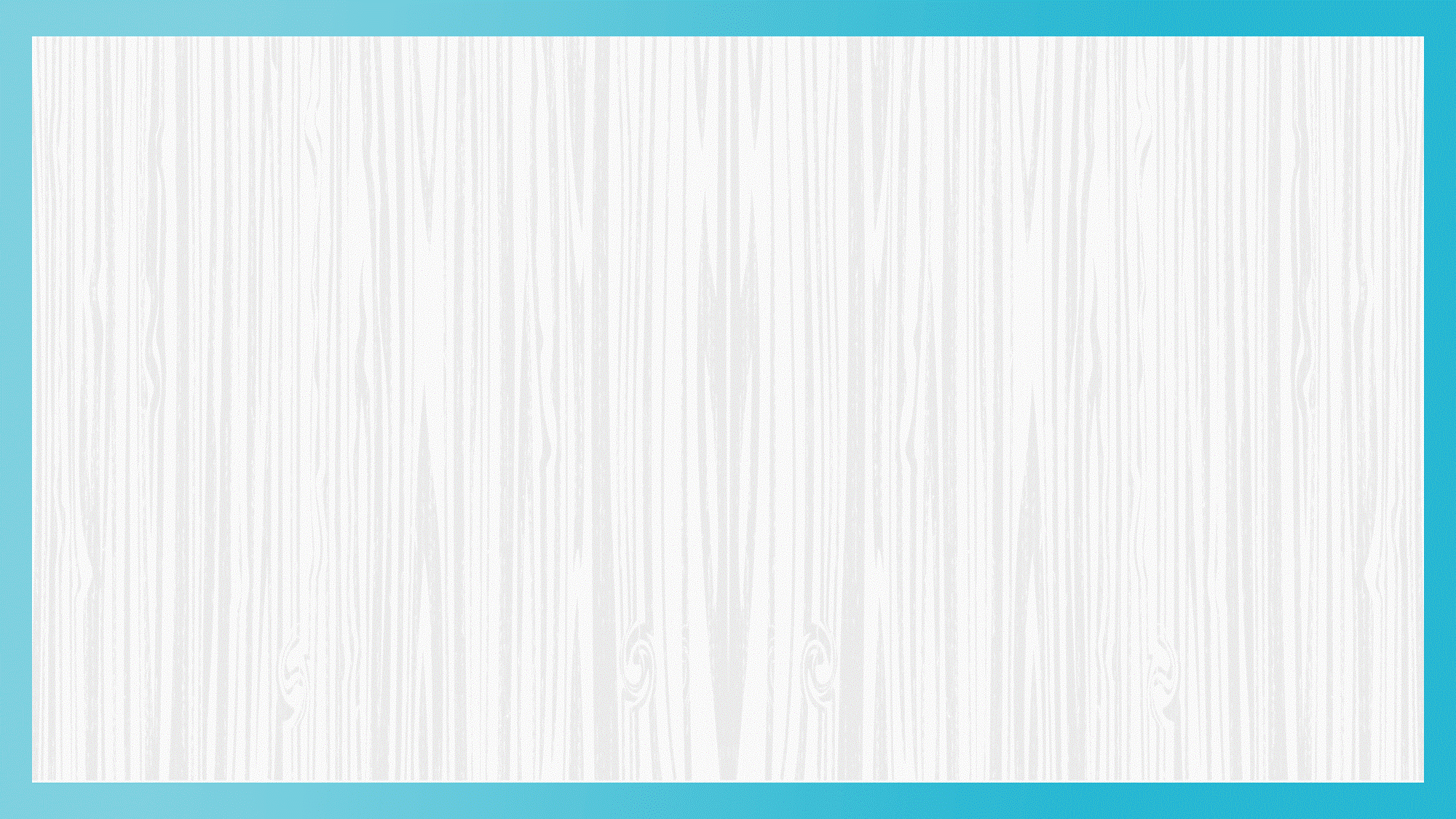 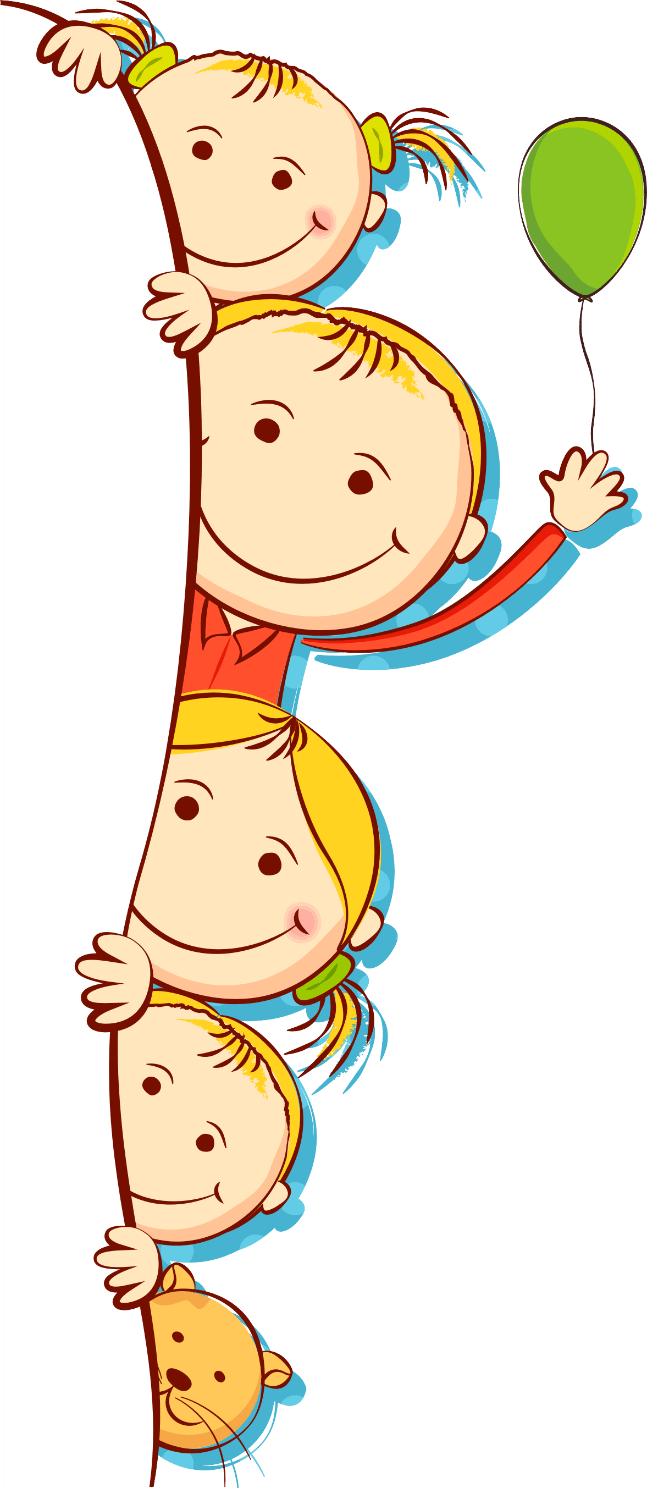 How do you travel to Đà Nẵng City?
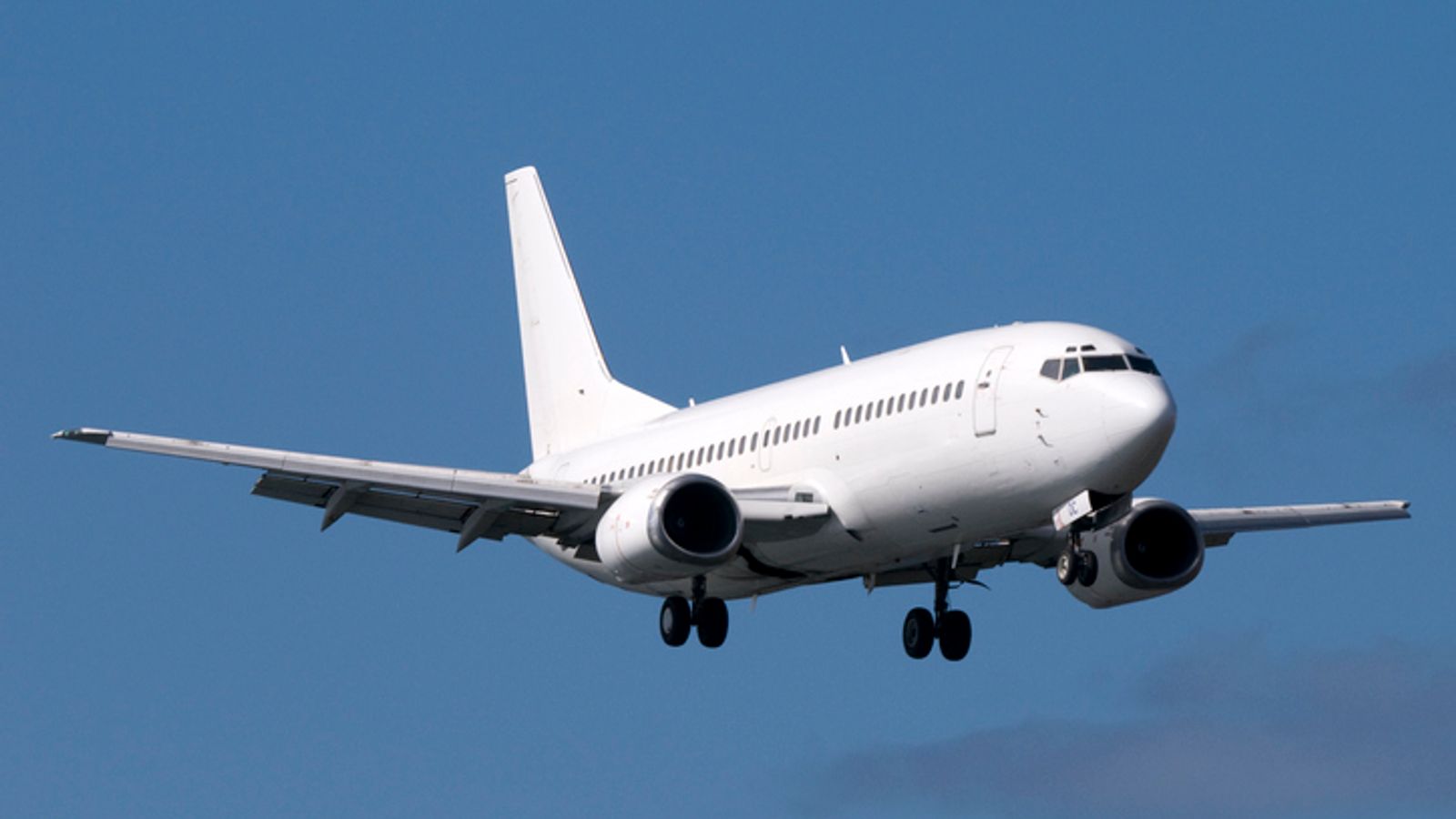 Answer
Next
I travel to Đà Nẵng City by plane.
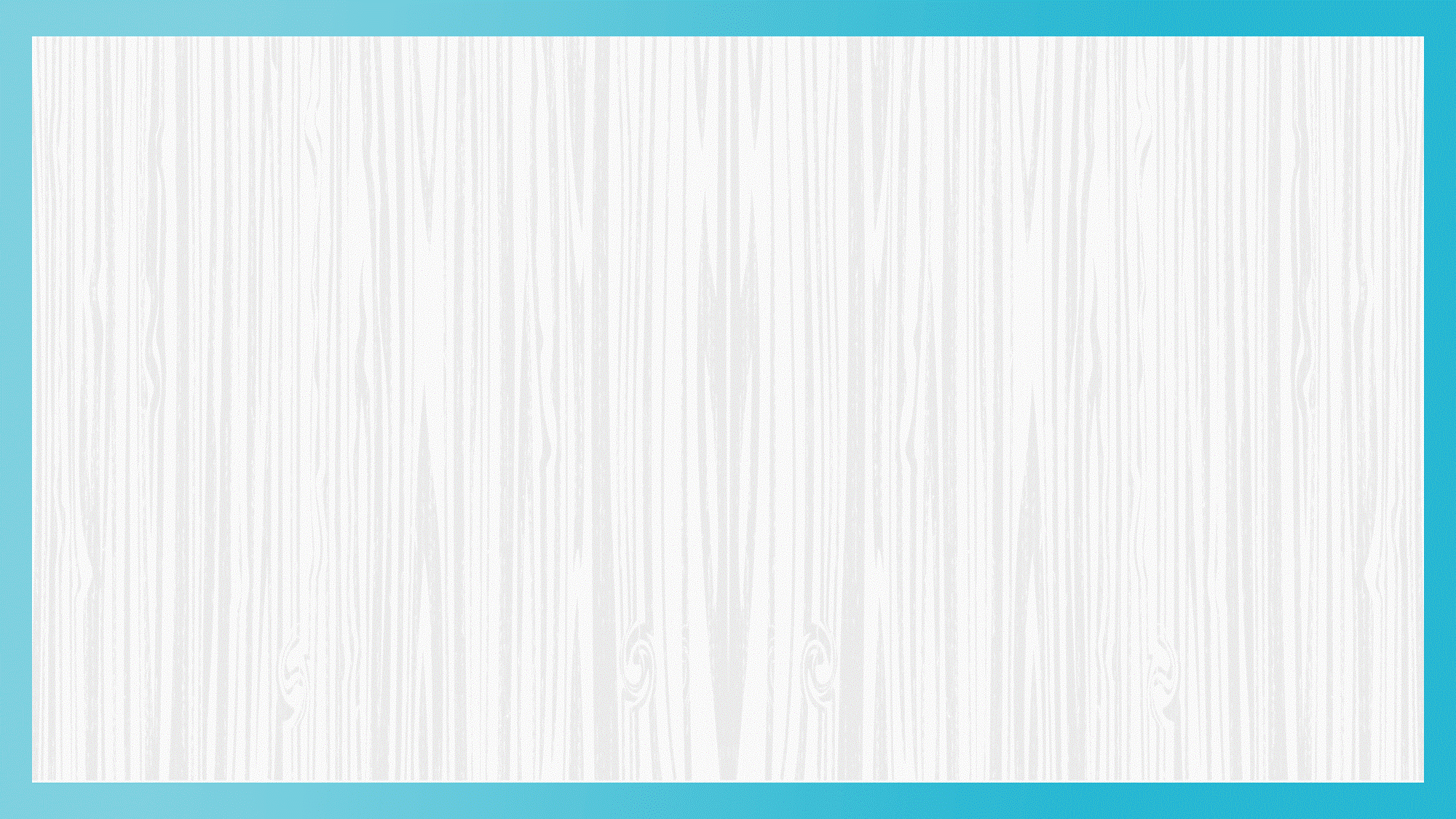 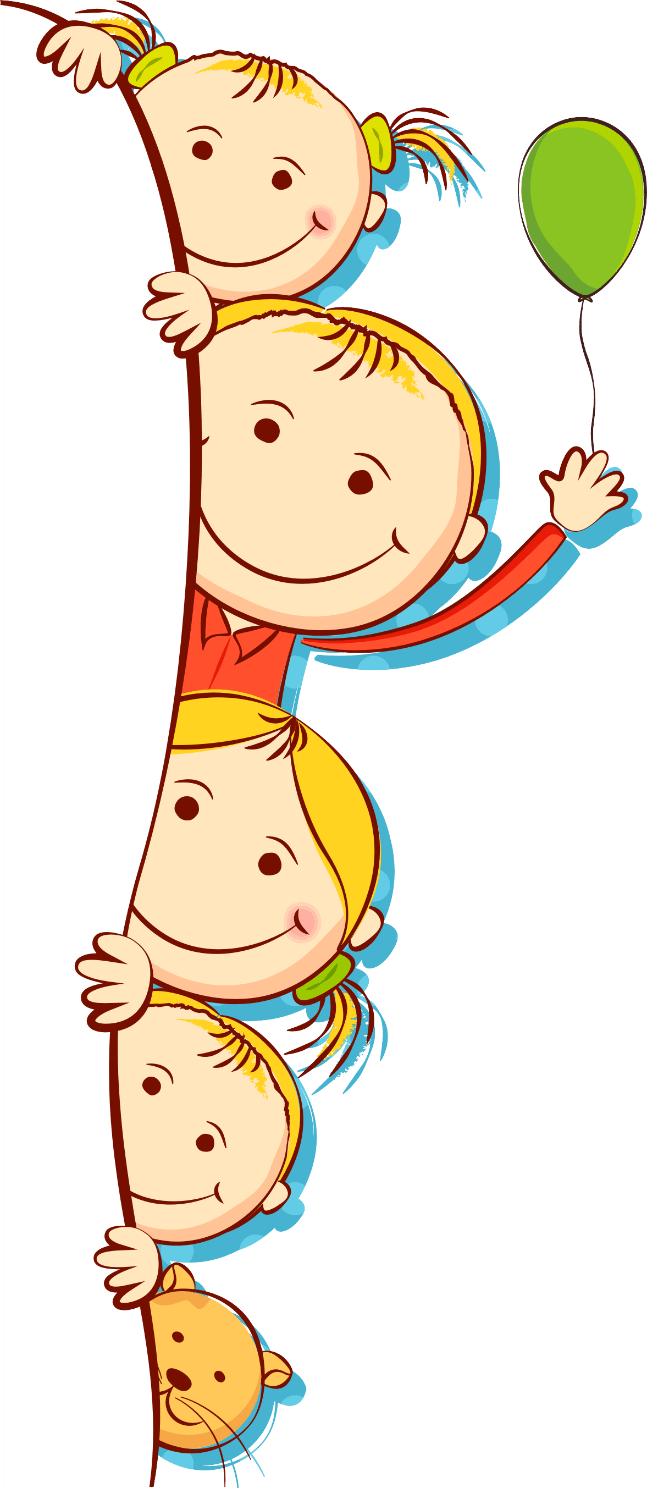 How does Linh go to Lý Sơn Island?
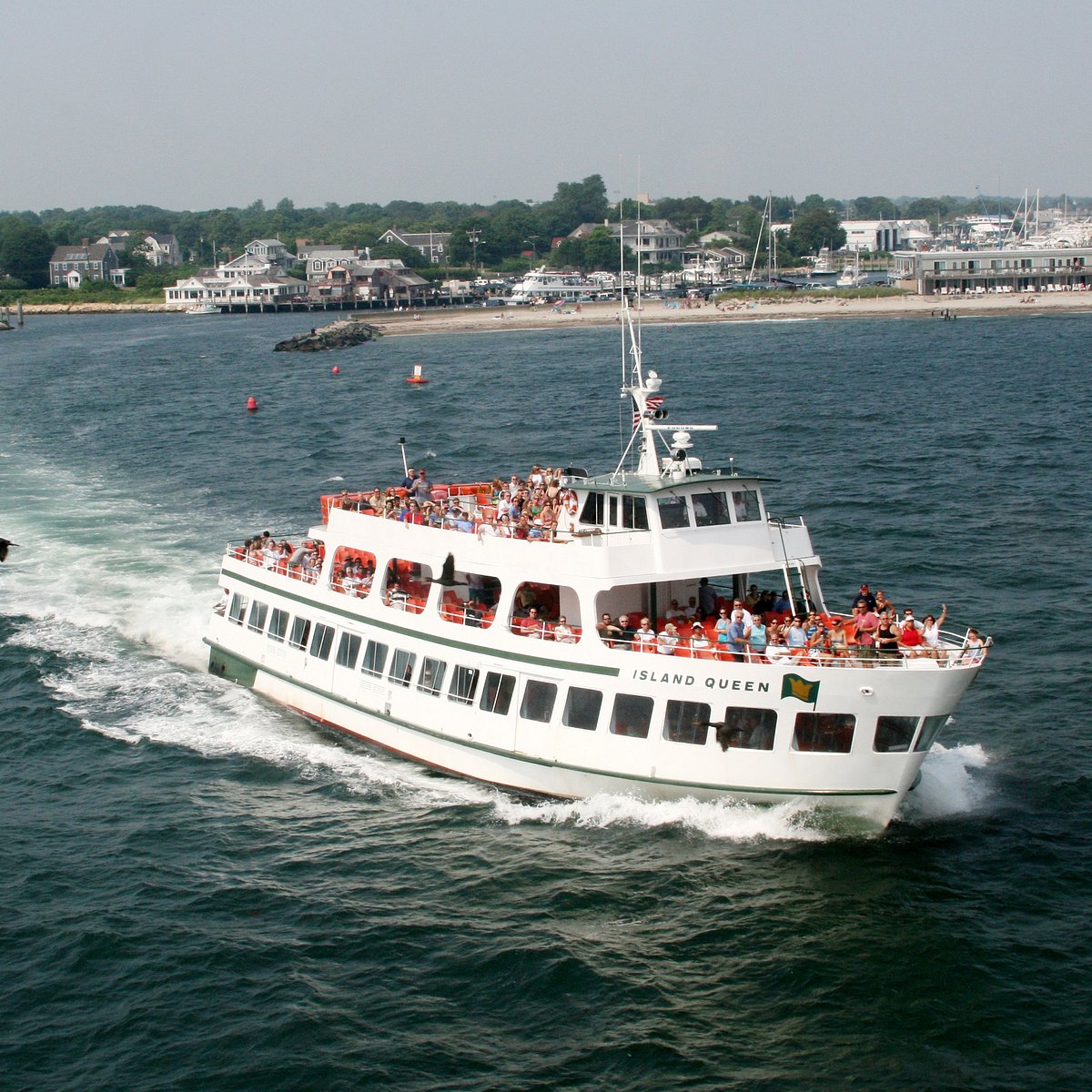 Answer
Next
She goes to Lý Sơn Island by ferry.
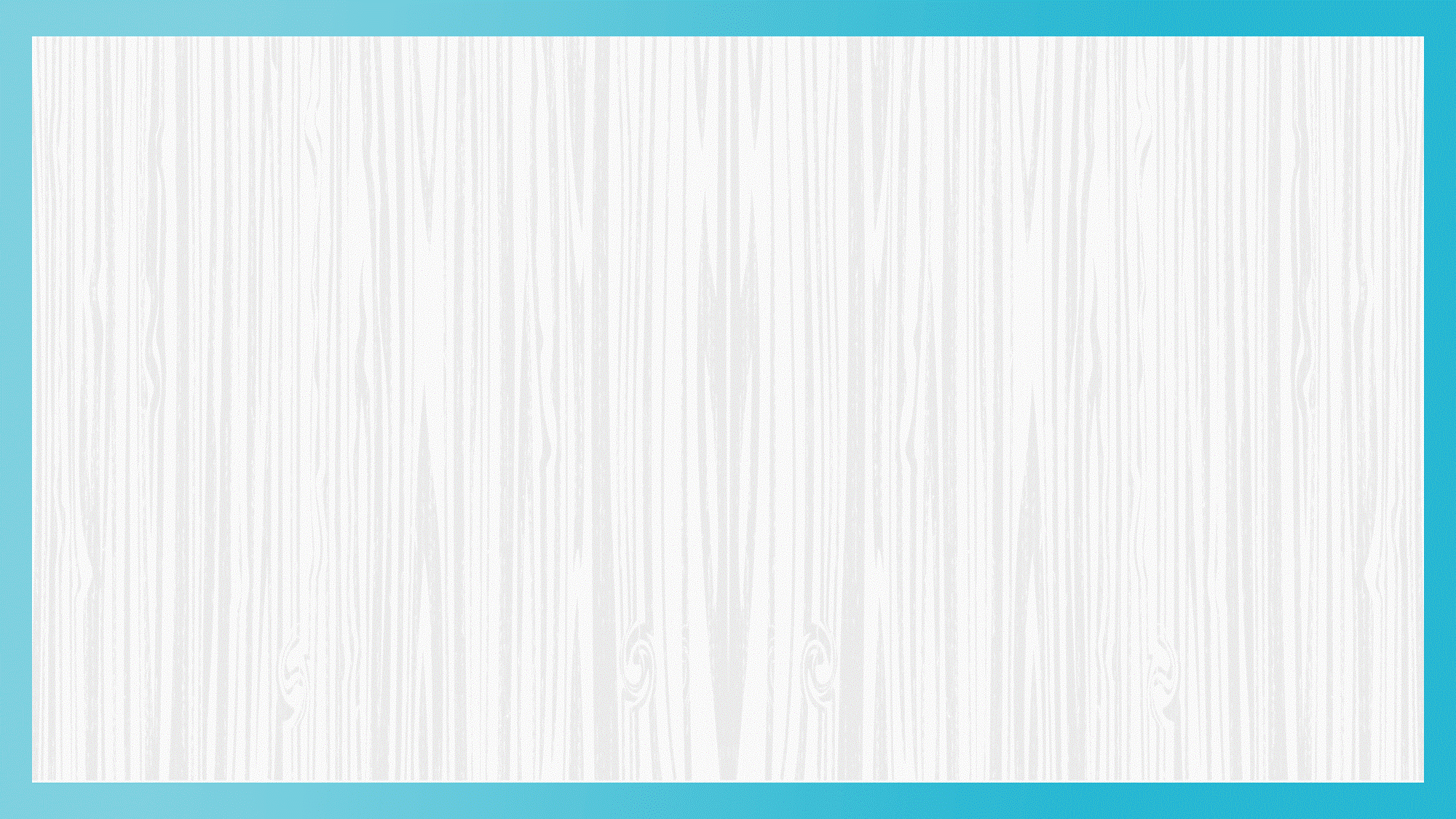 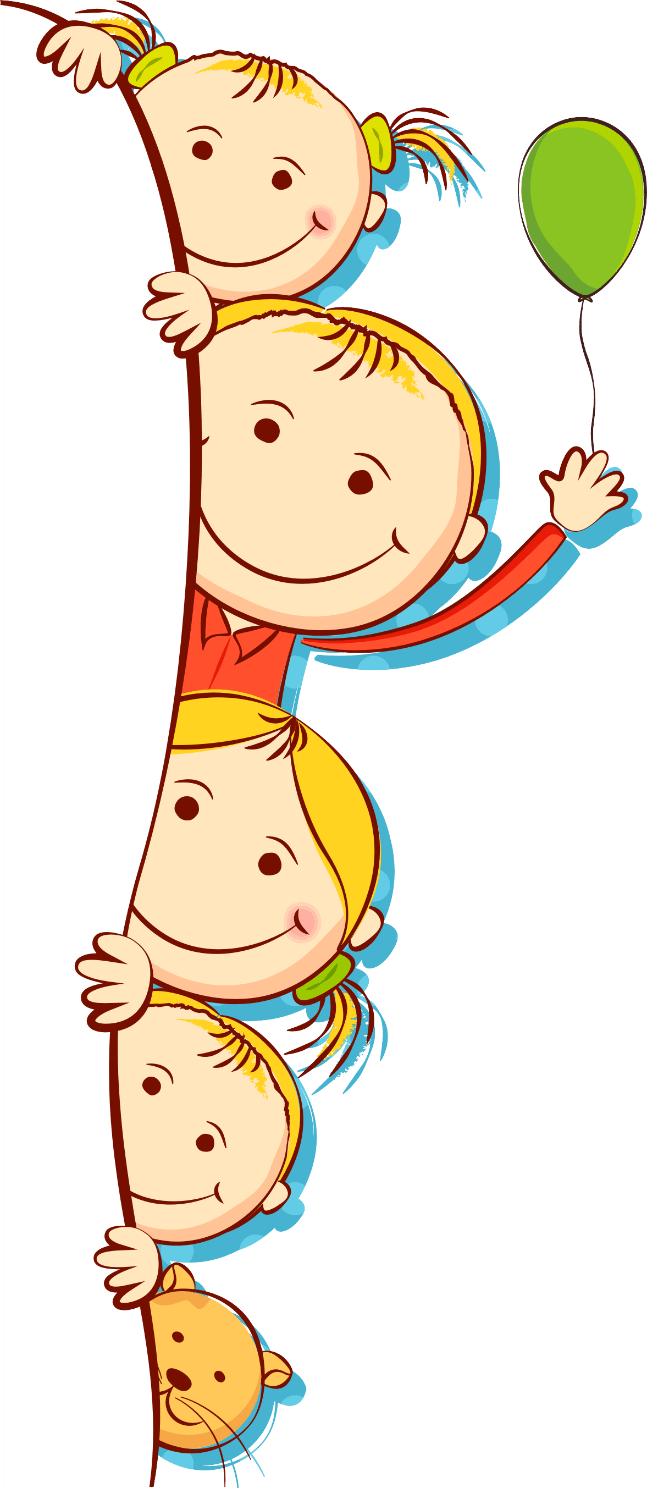 How do your friends go to 
Hoàn Kiếm Lake?
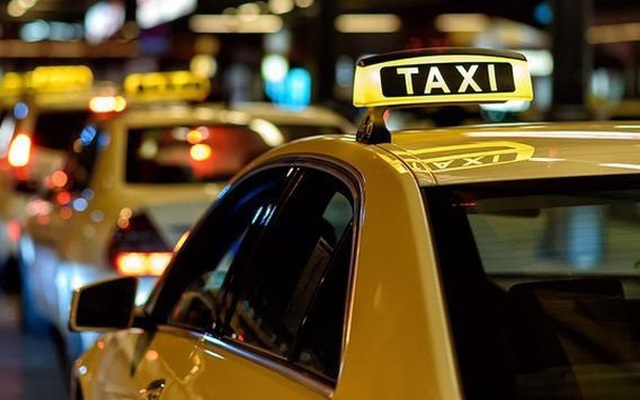 Answer
Next
They go to Hoàn Kiếm Lake by a taxi.
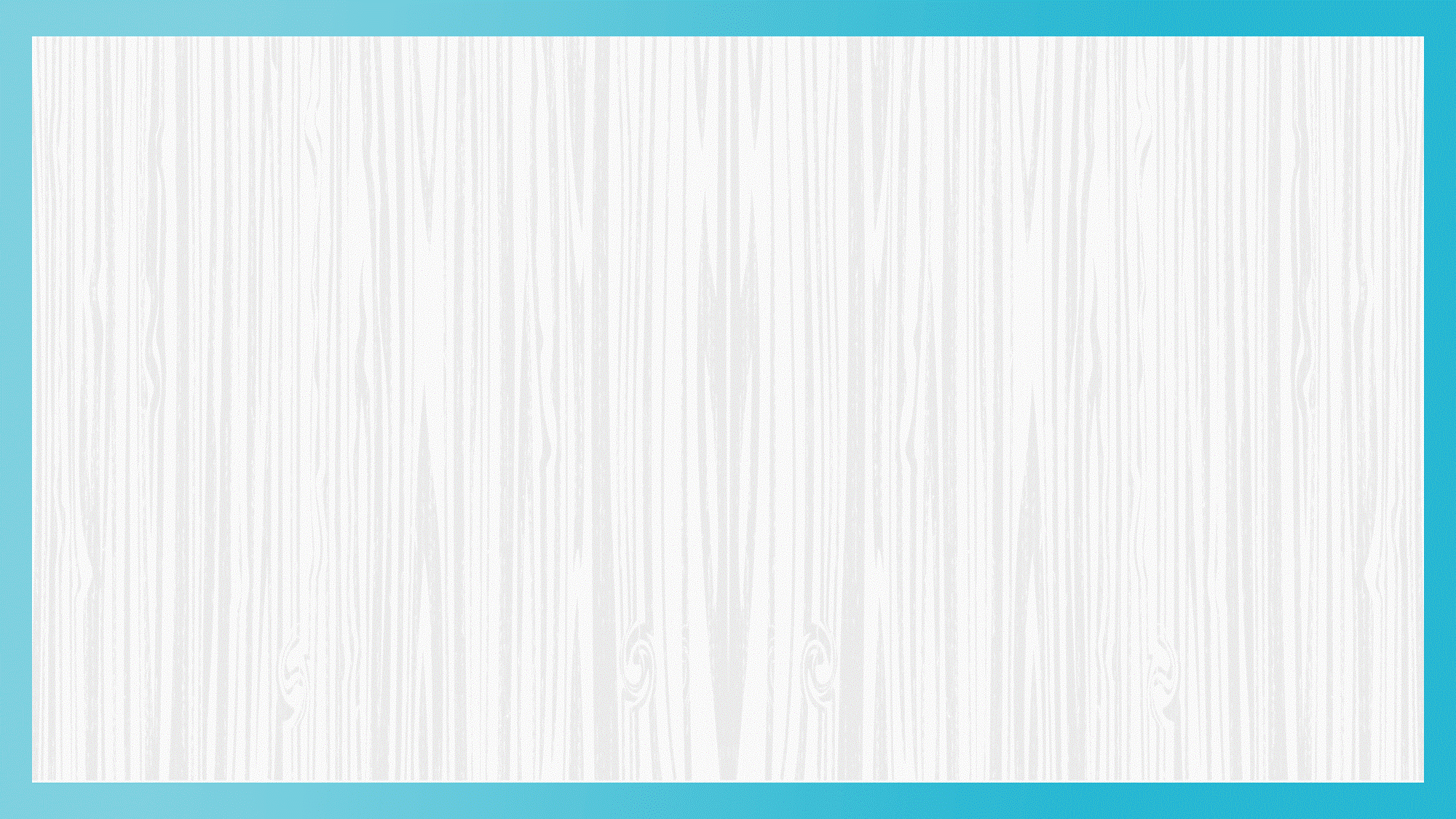 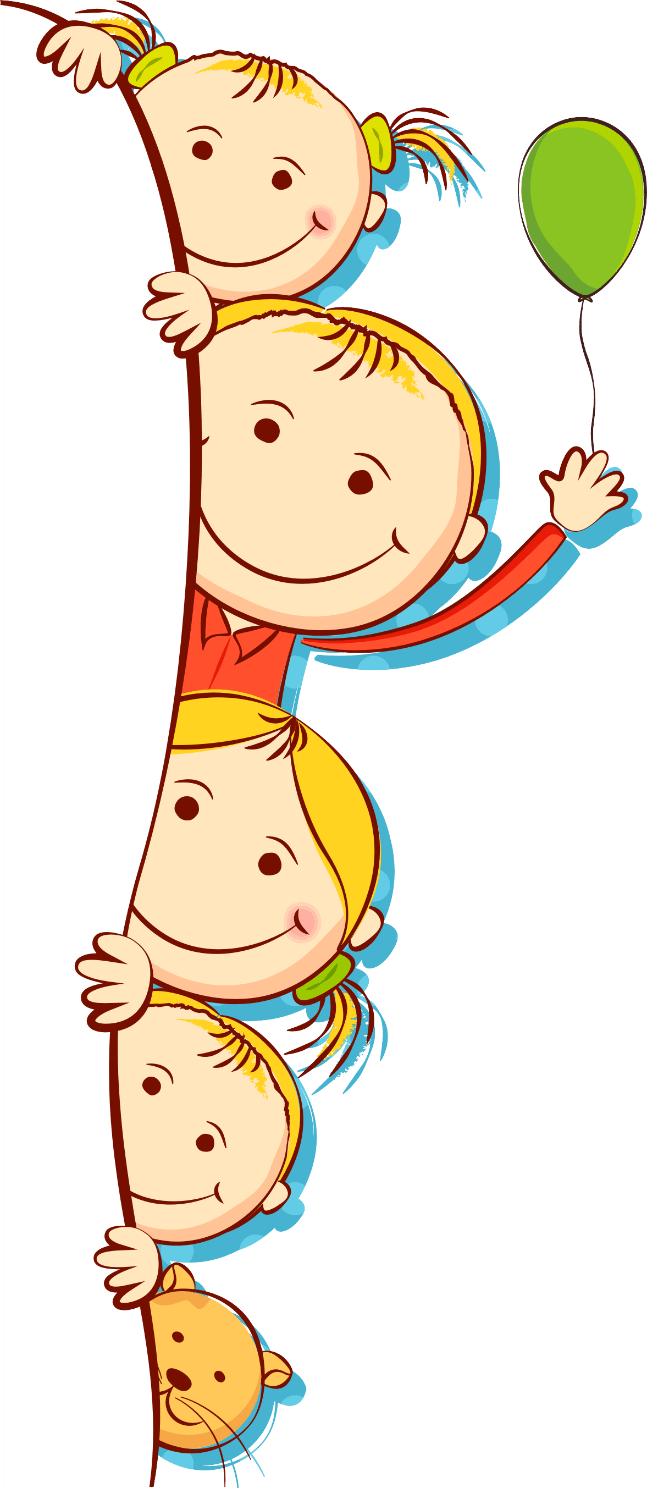 How does your uncle travel to Phan Xi Făng Mountain?
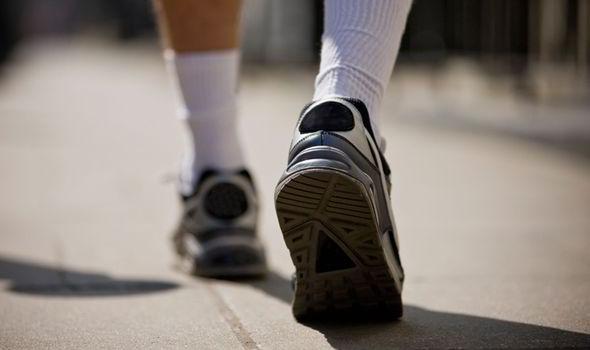 Answer
Next
He goes to Phan Xi Făng Mountain on foot.
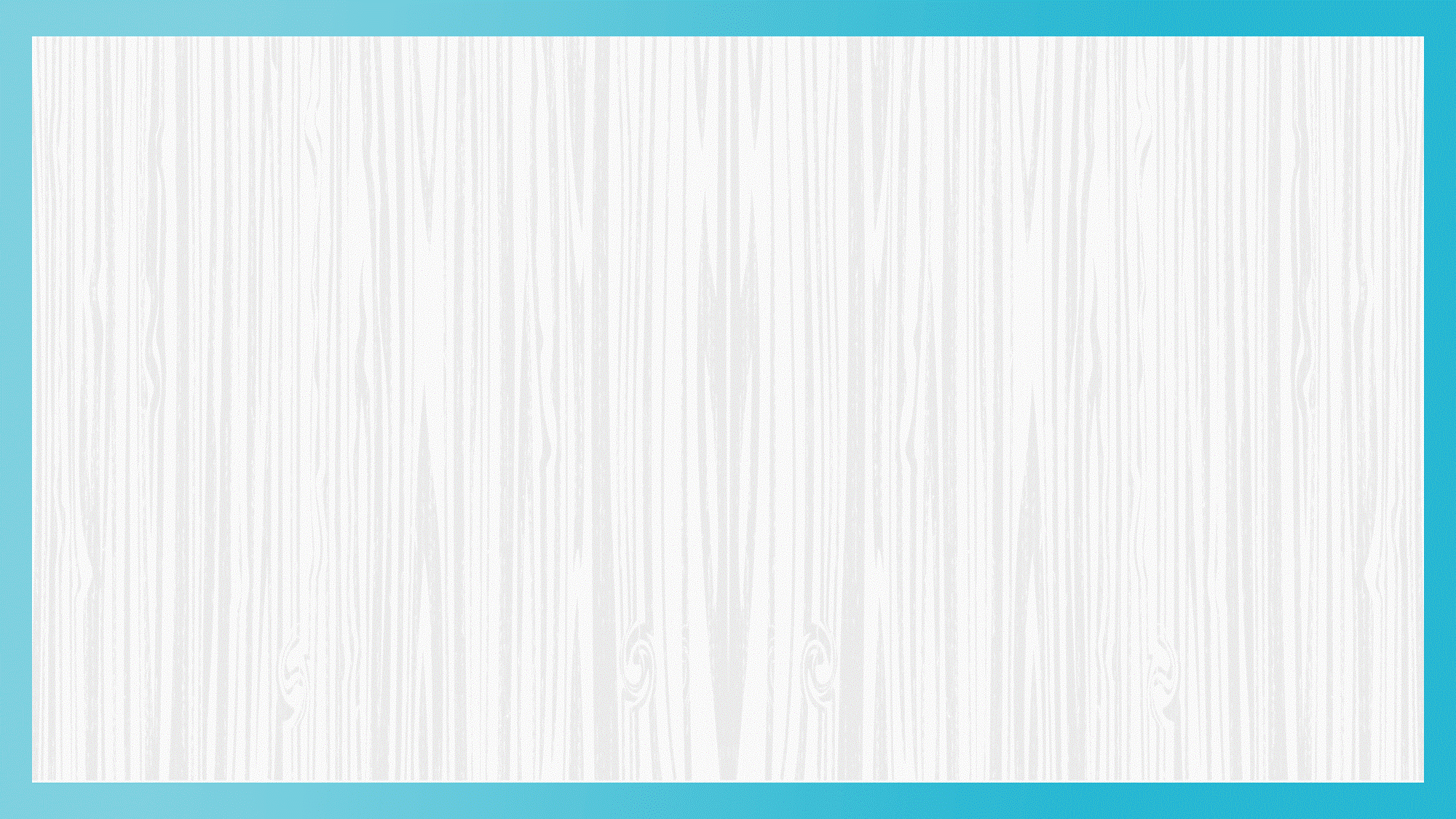 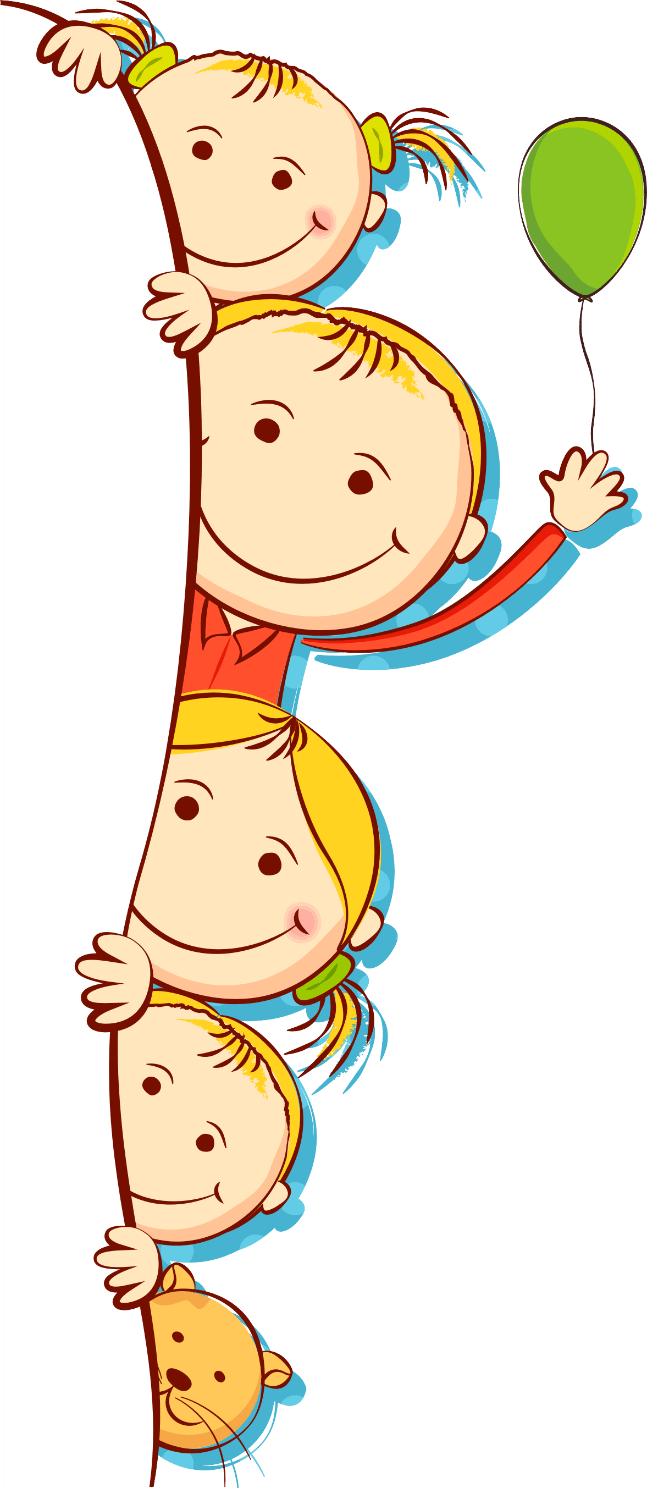 How does your family travel to 
Sa Pa Town?
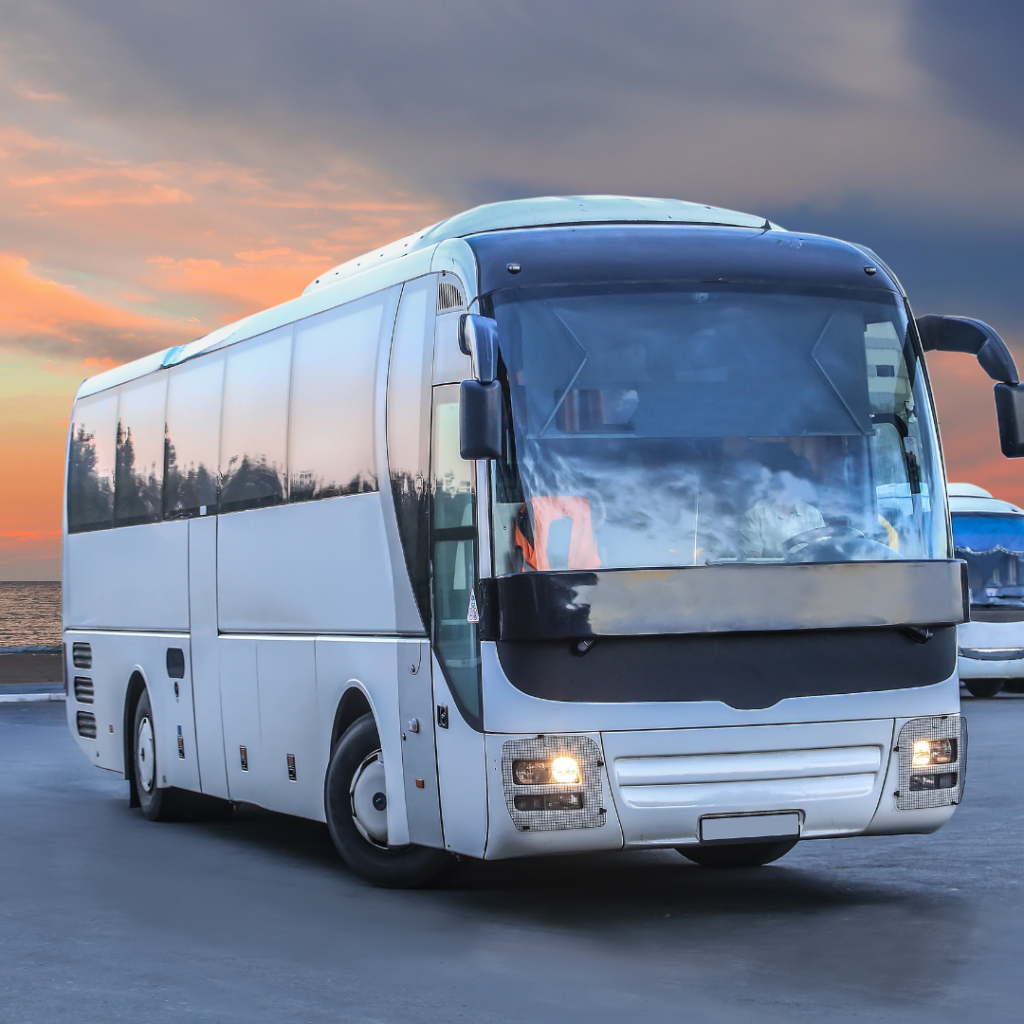 Answer
Next
My family travel to Sa Pa Town by coach.
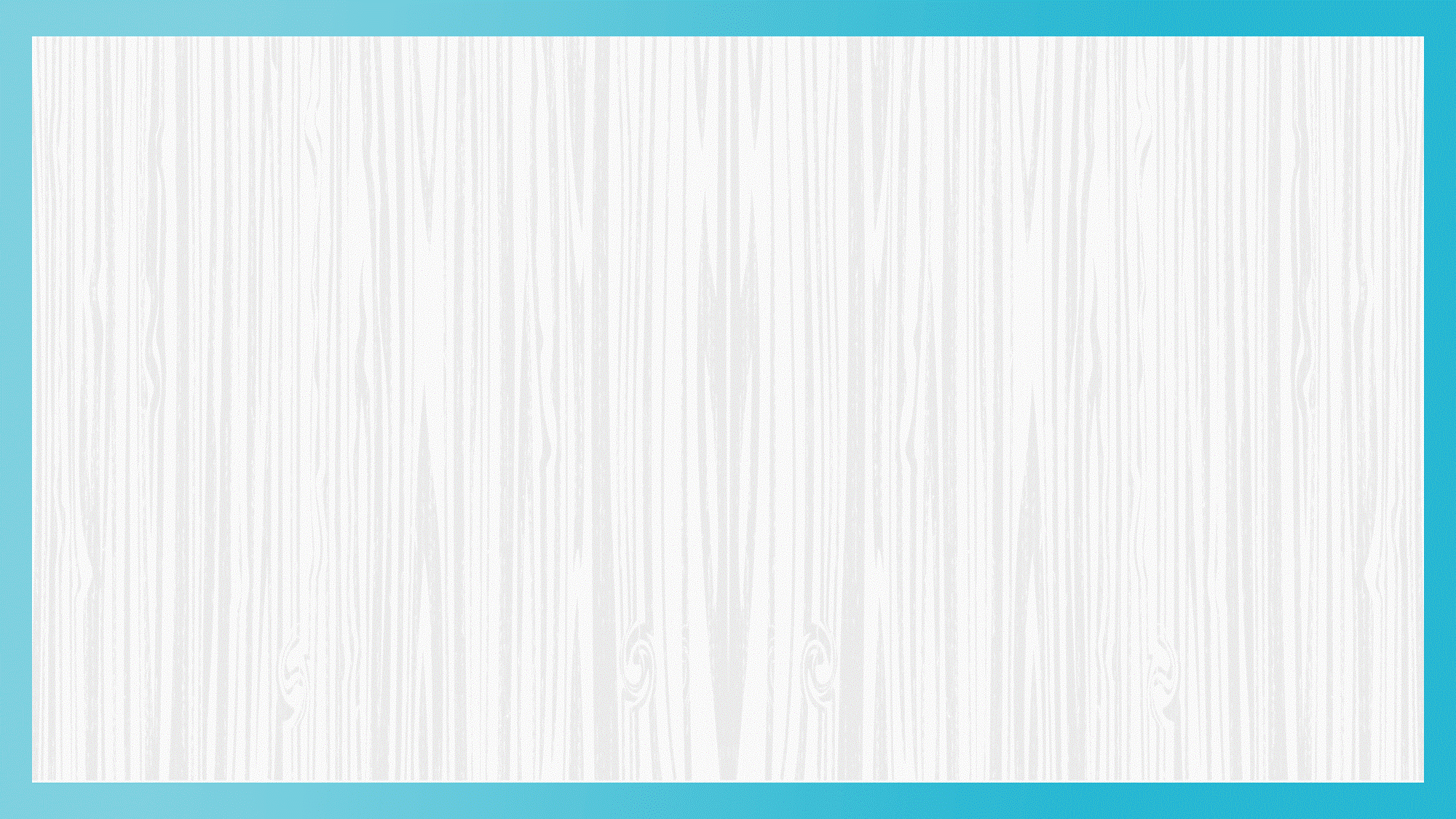 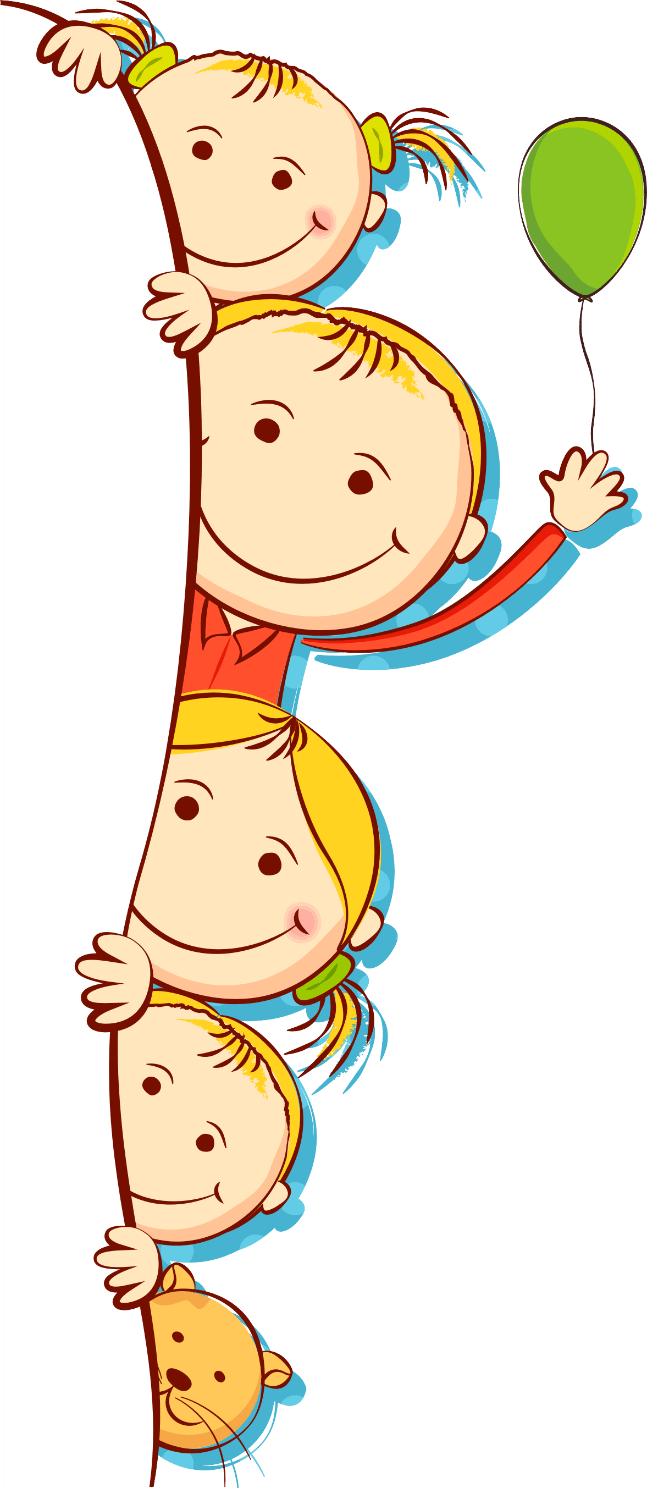 How does Nam go to Thủy Tiên Waterfall?
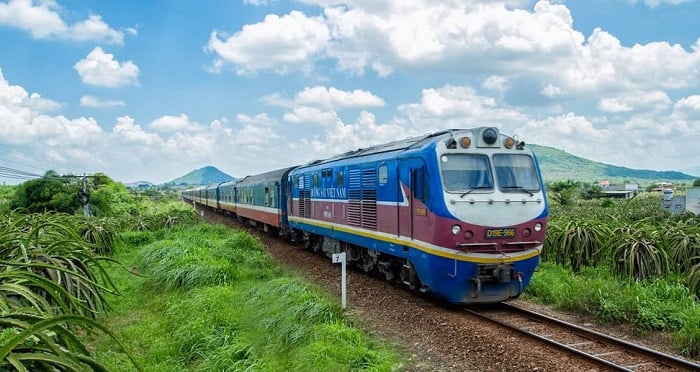 Answer
Next
He goes to Thủy Tiên Waterfall by train.
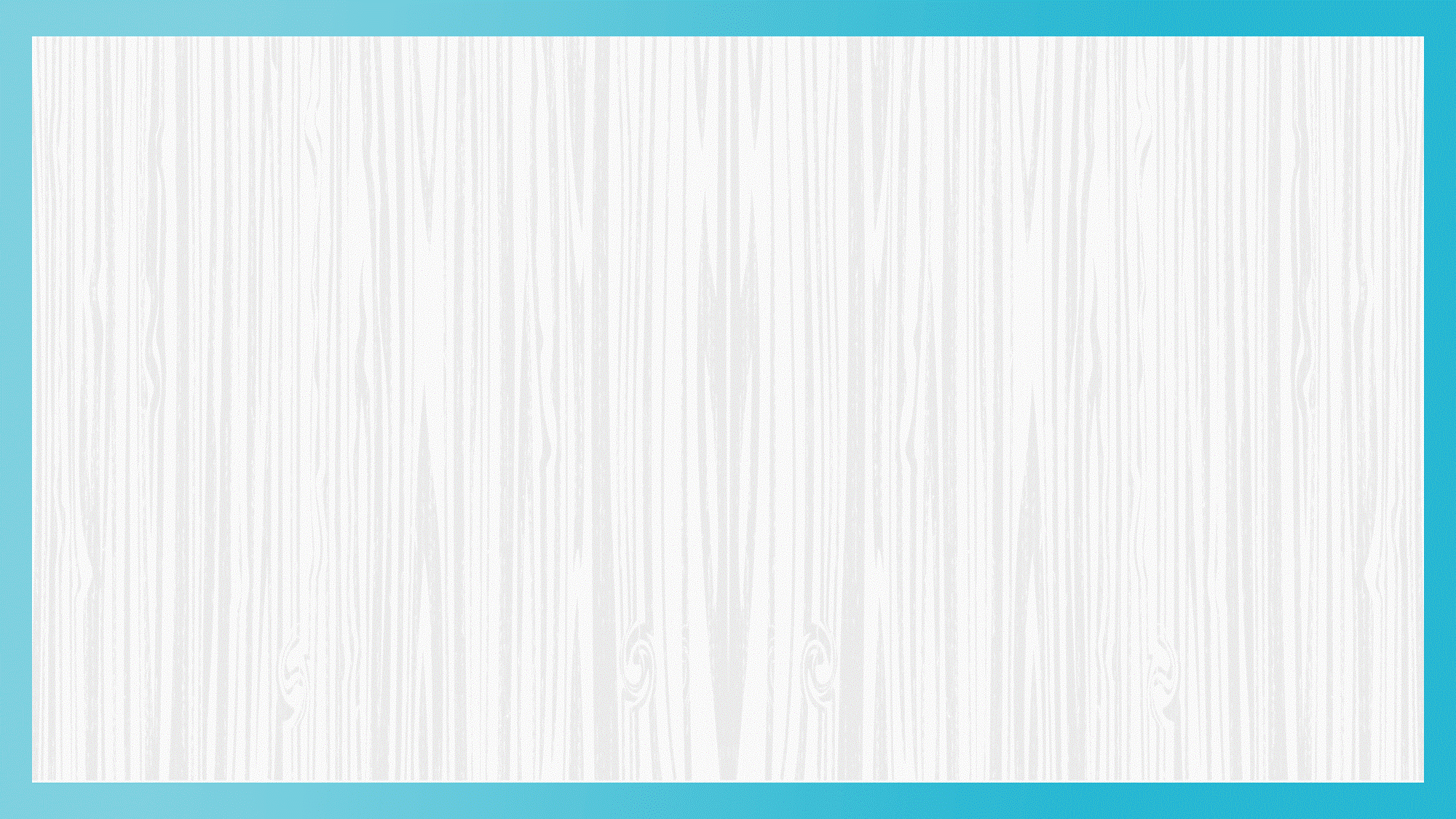 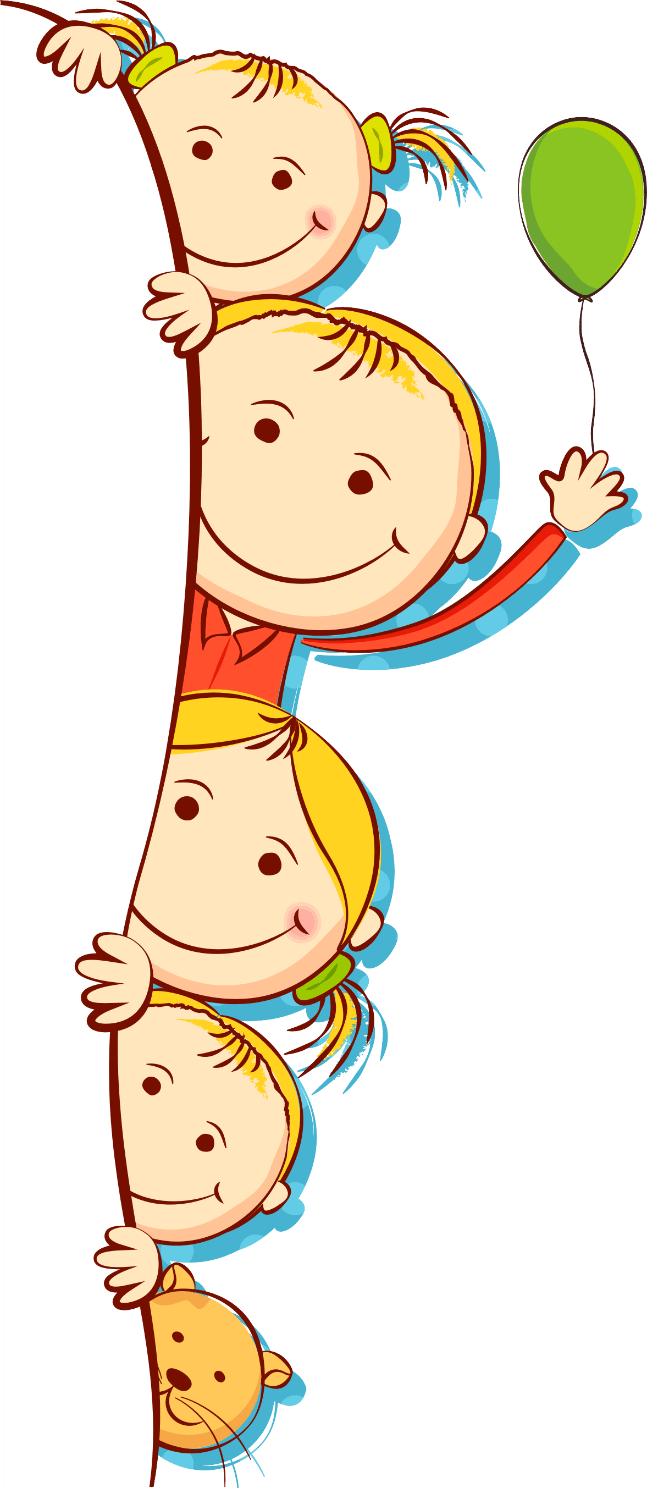 Welldone!
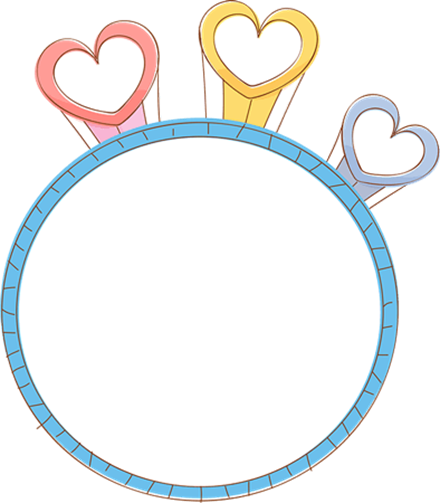 End
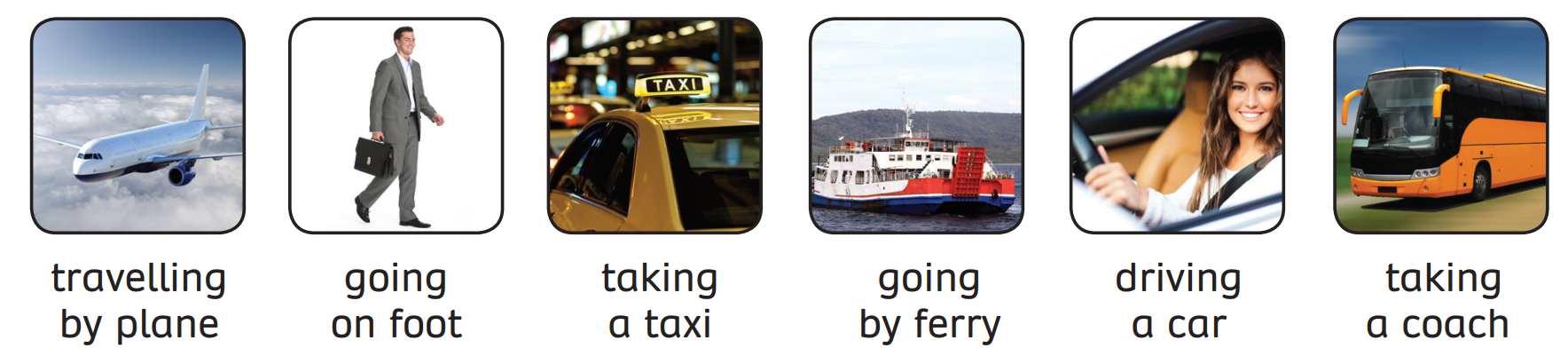 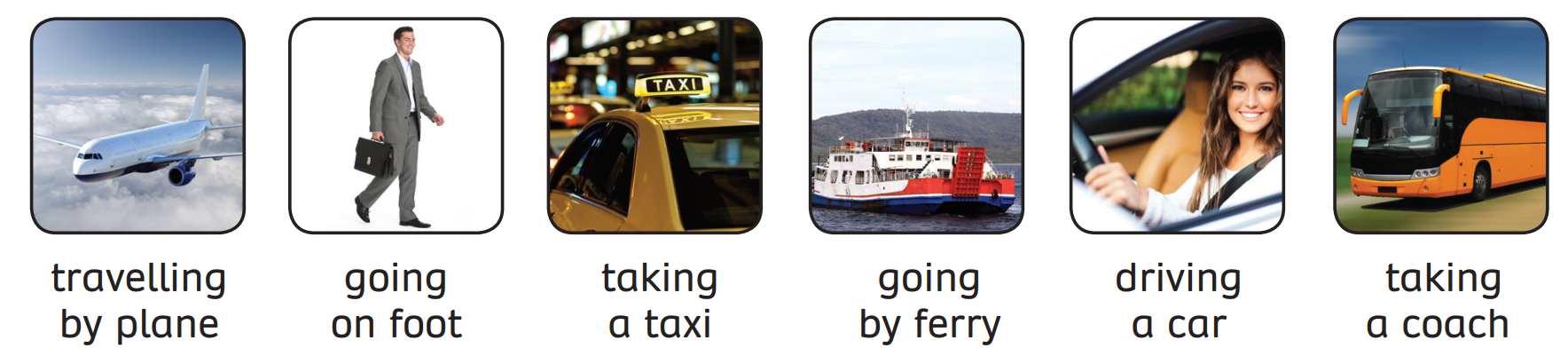 HOMEWORK
HOMEWORK
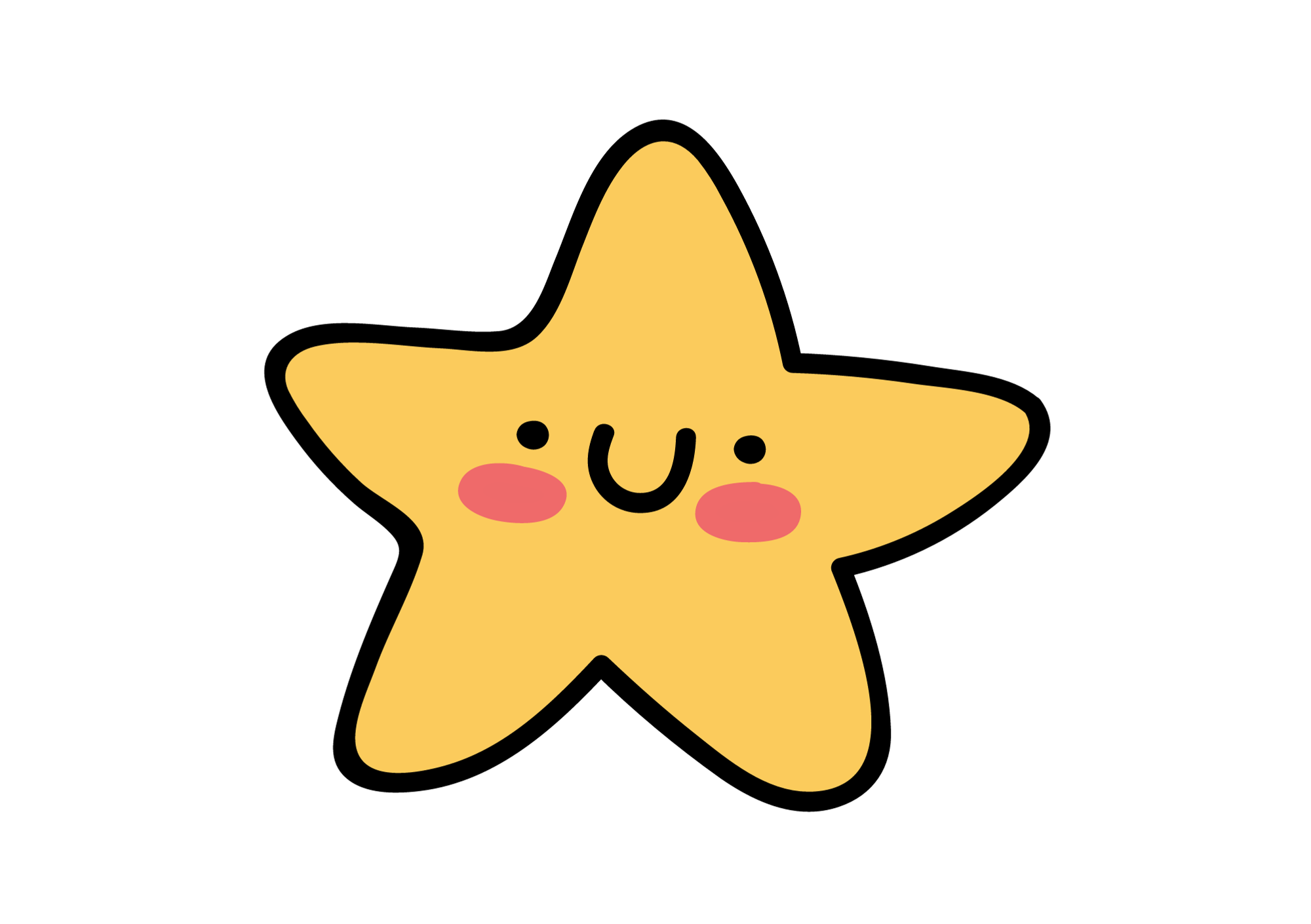 Review Vocabulary and Grammar.
Do exercises in the Activity book (page 40).
Check answers in the Teacher’s book (page 88) or Active Teach.